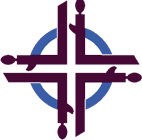 WORLD DAY OF PRAYER 2021
WRITTEN BY THE WOMEN OF 
WDP VANUATU
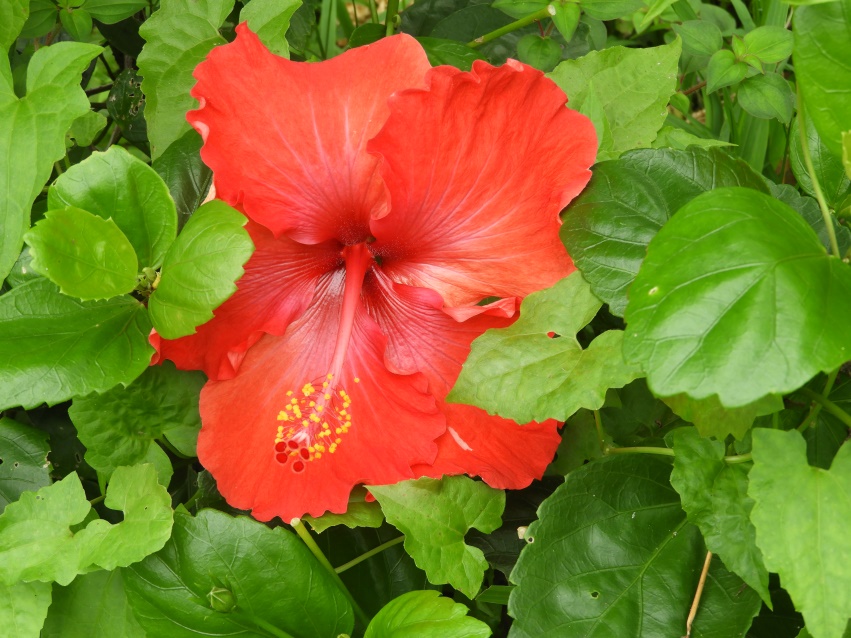 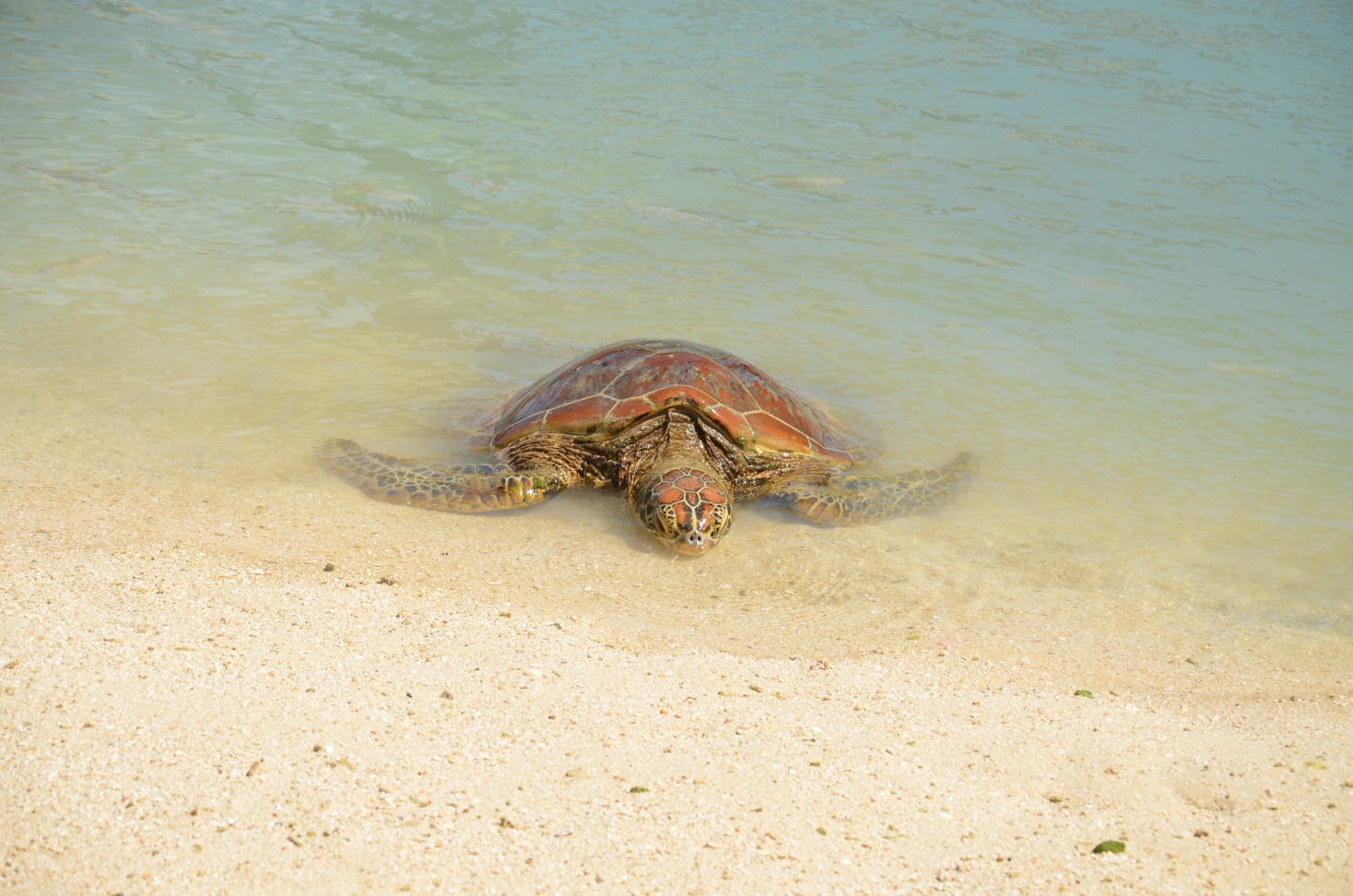 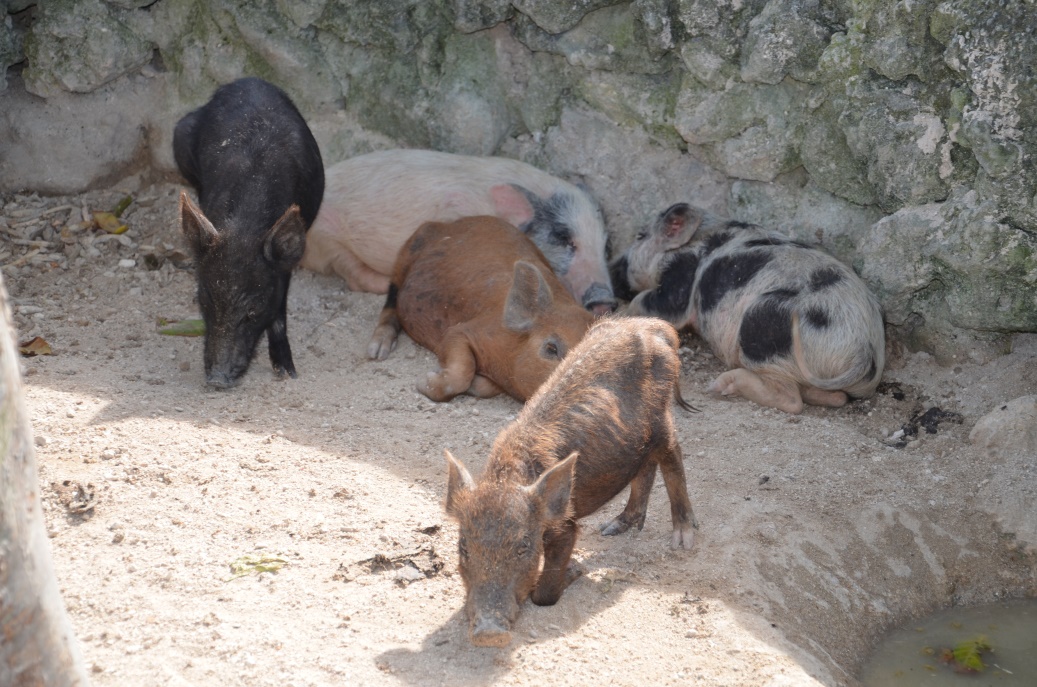 “BUILD ON A STRONG FOUNDATION”
​MATTHEW 7:24-27
Geography & Population
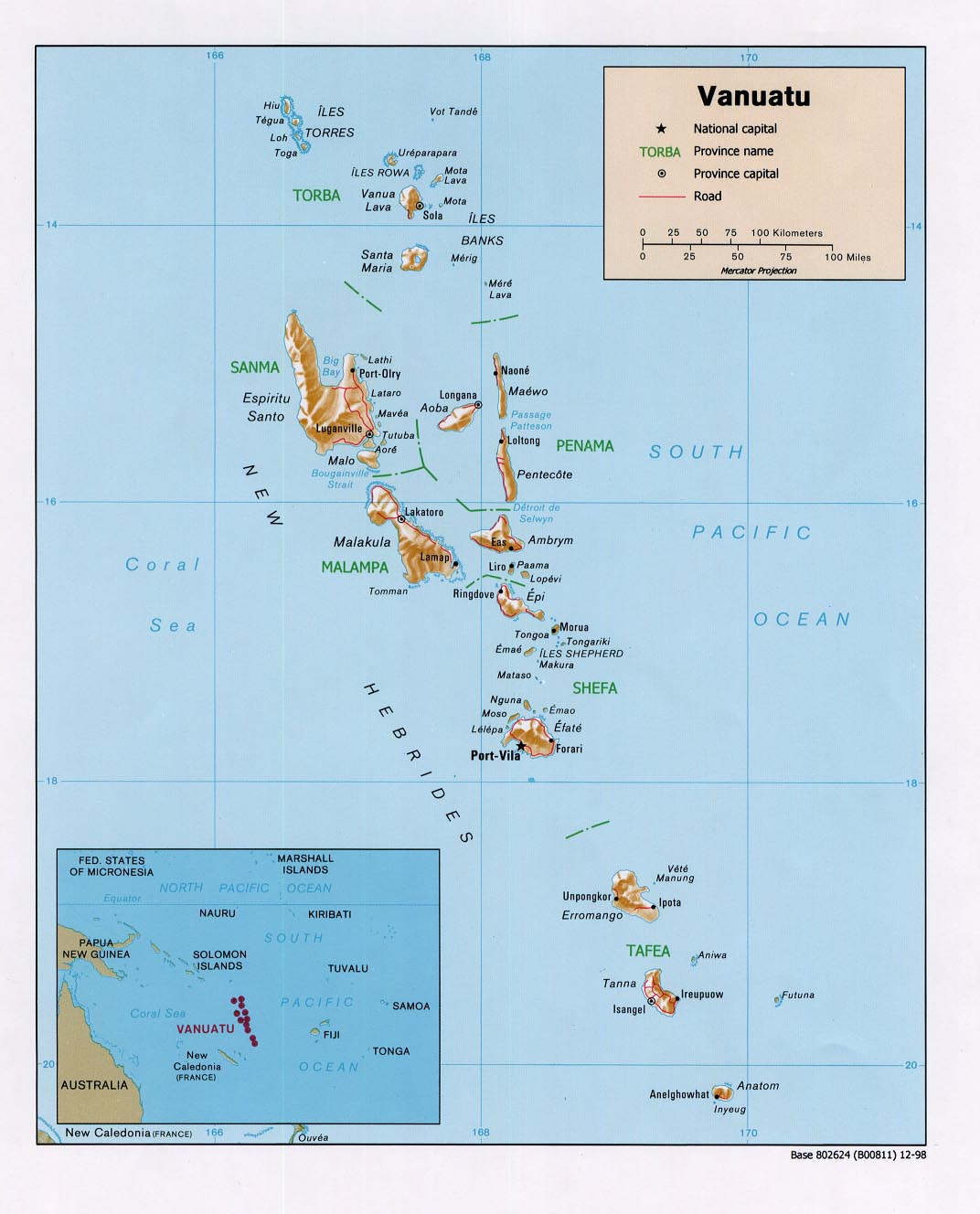 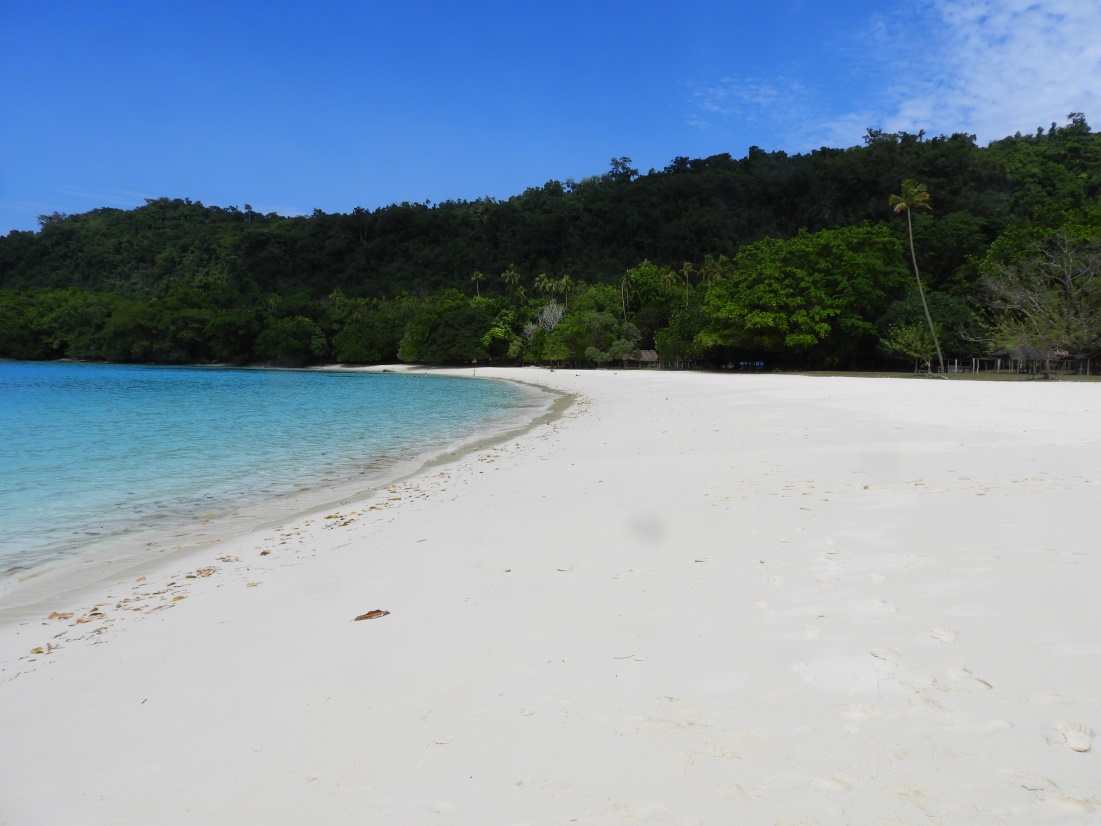 Champagne Beach, Espiritu Santo
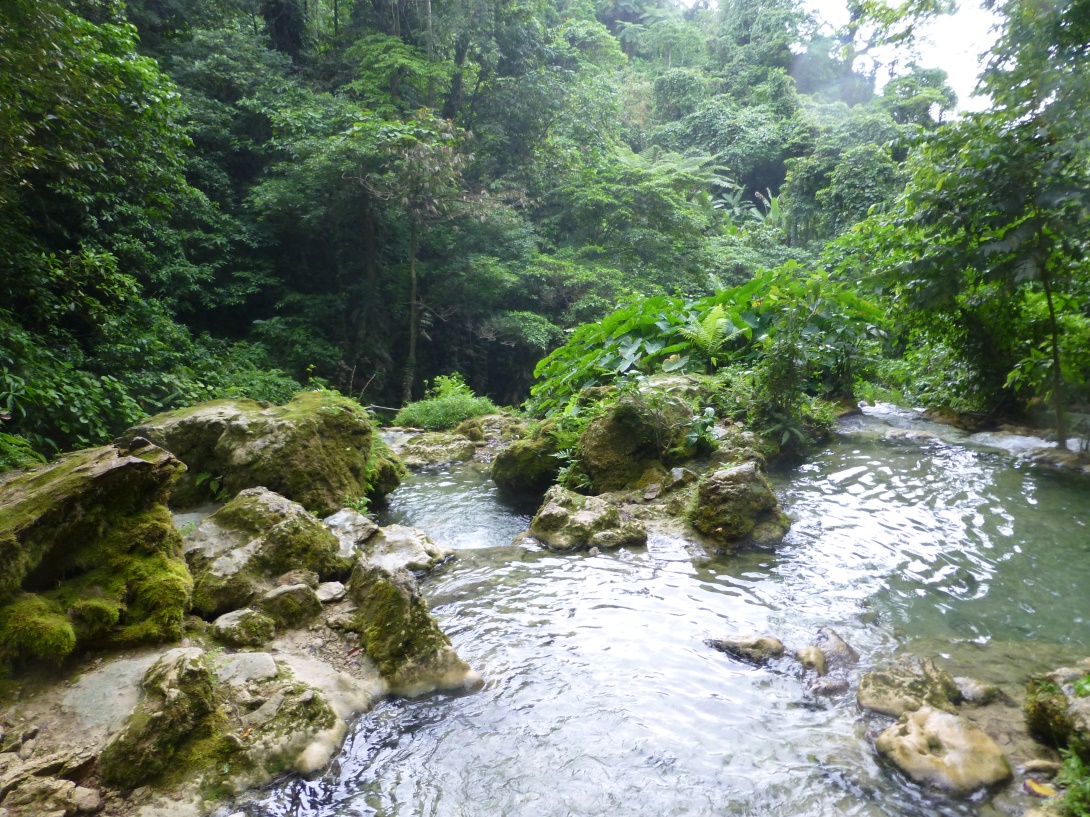 Geography & Population
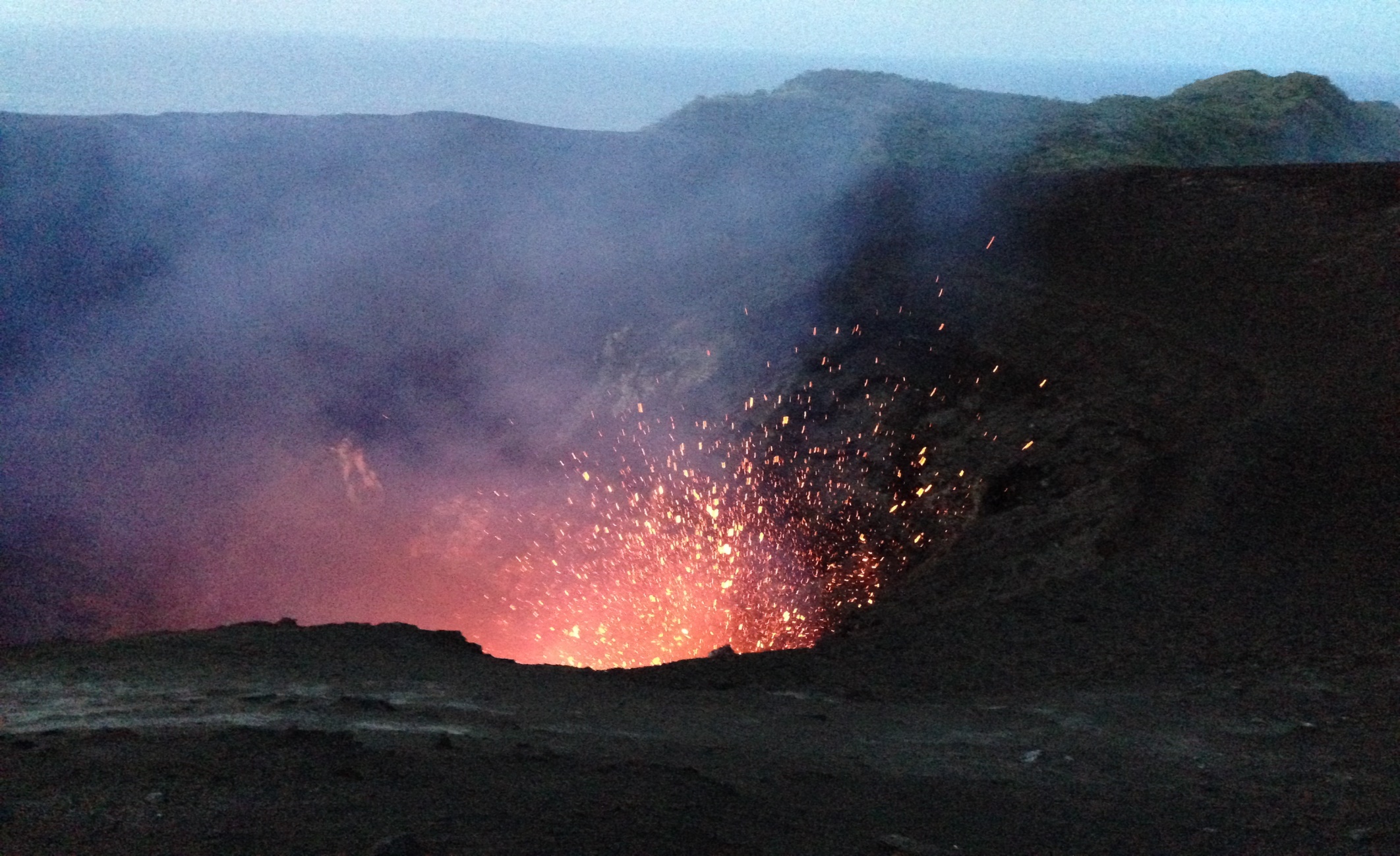 Mount Yasur Volcano
Geography & Population
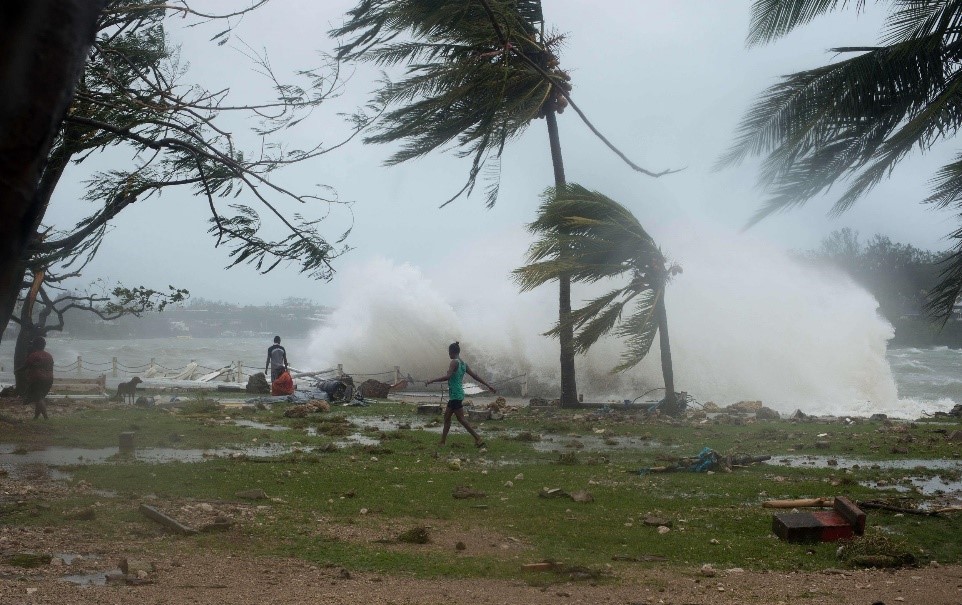 Cyclone Pam, March 2015
©Roselyn Tor
Geography & Population
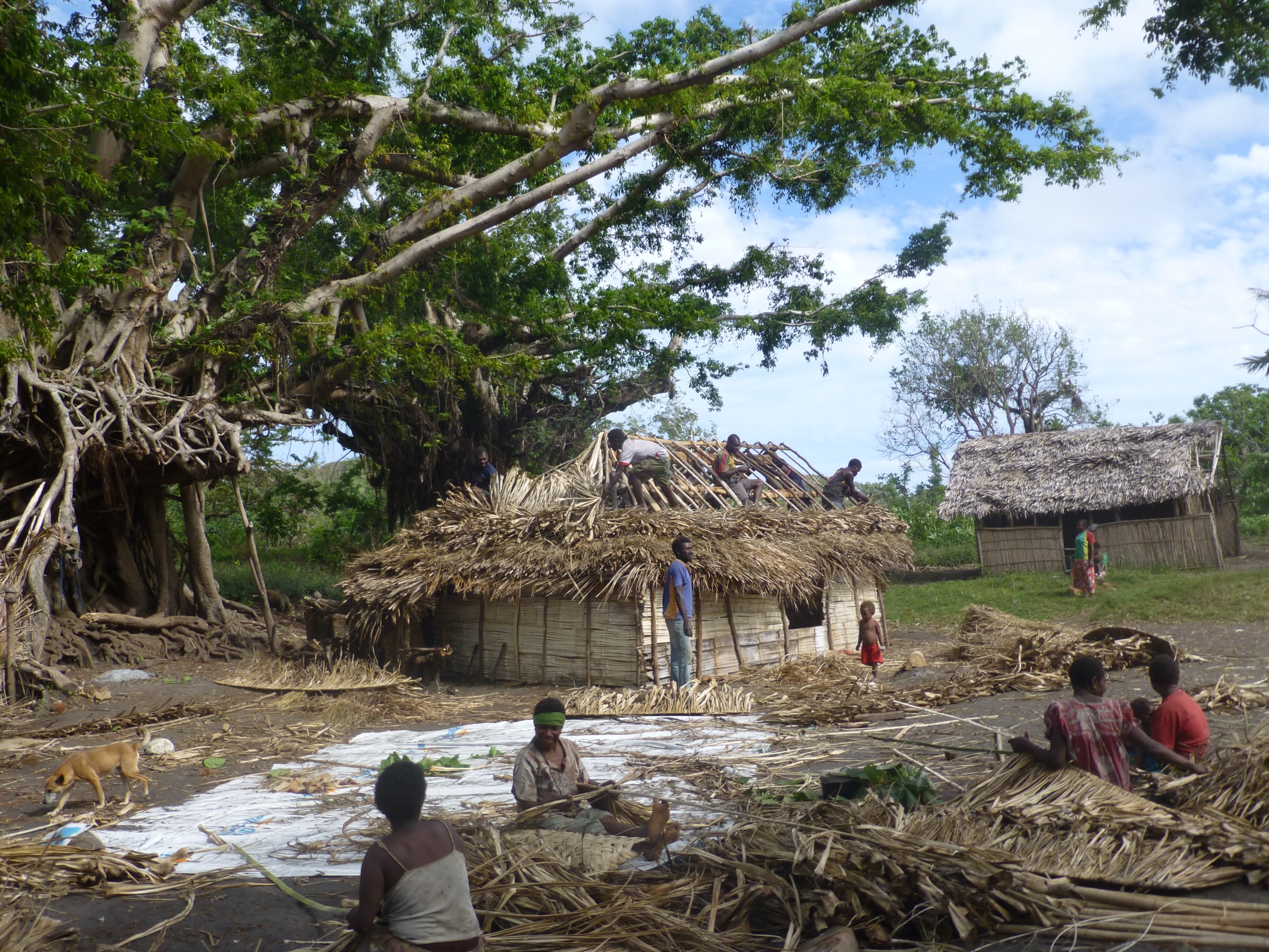 Rebuilding
Geography & Population
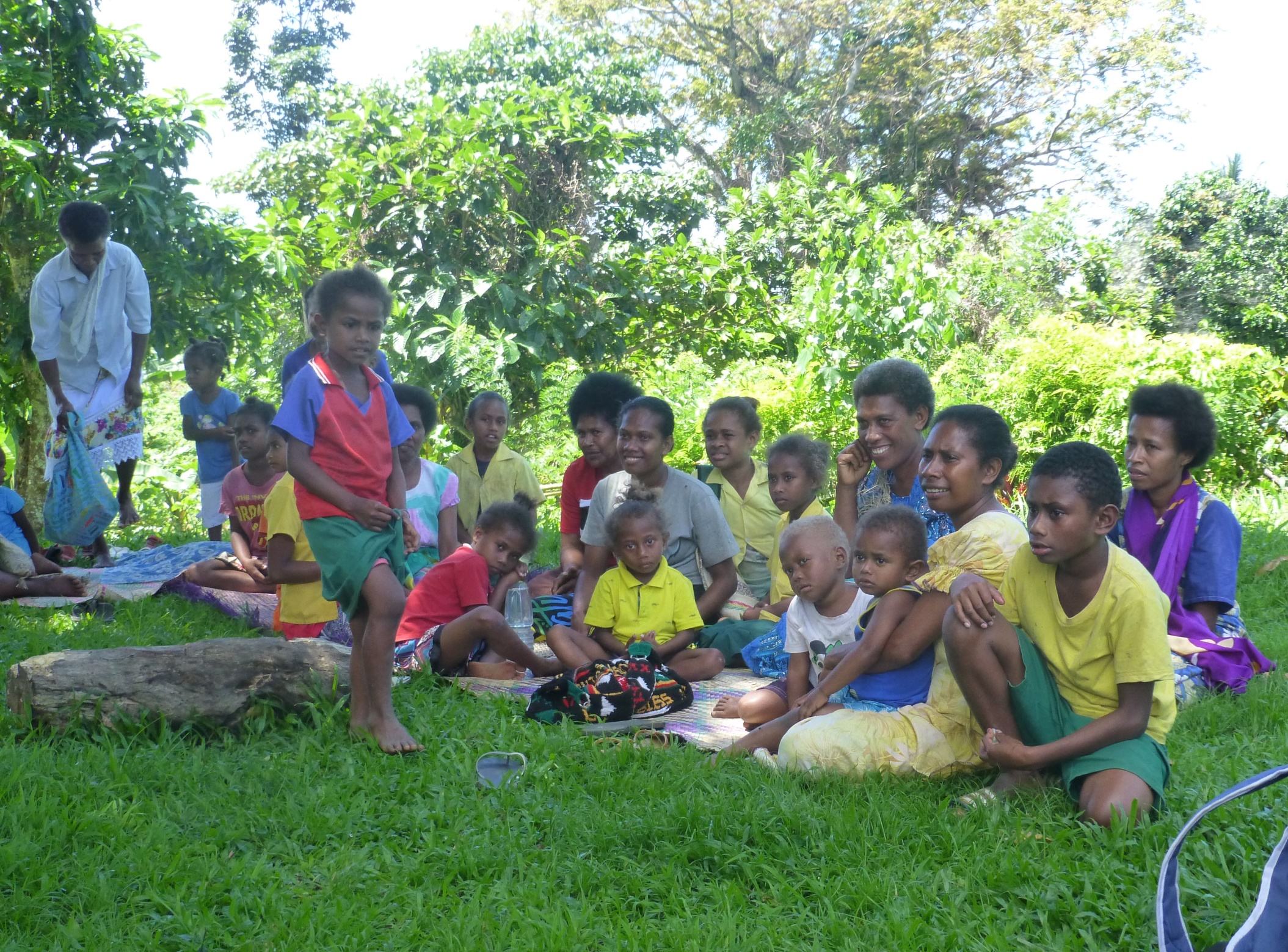 Geography & Population
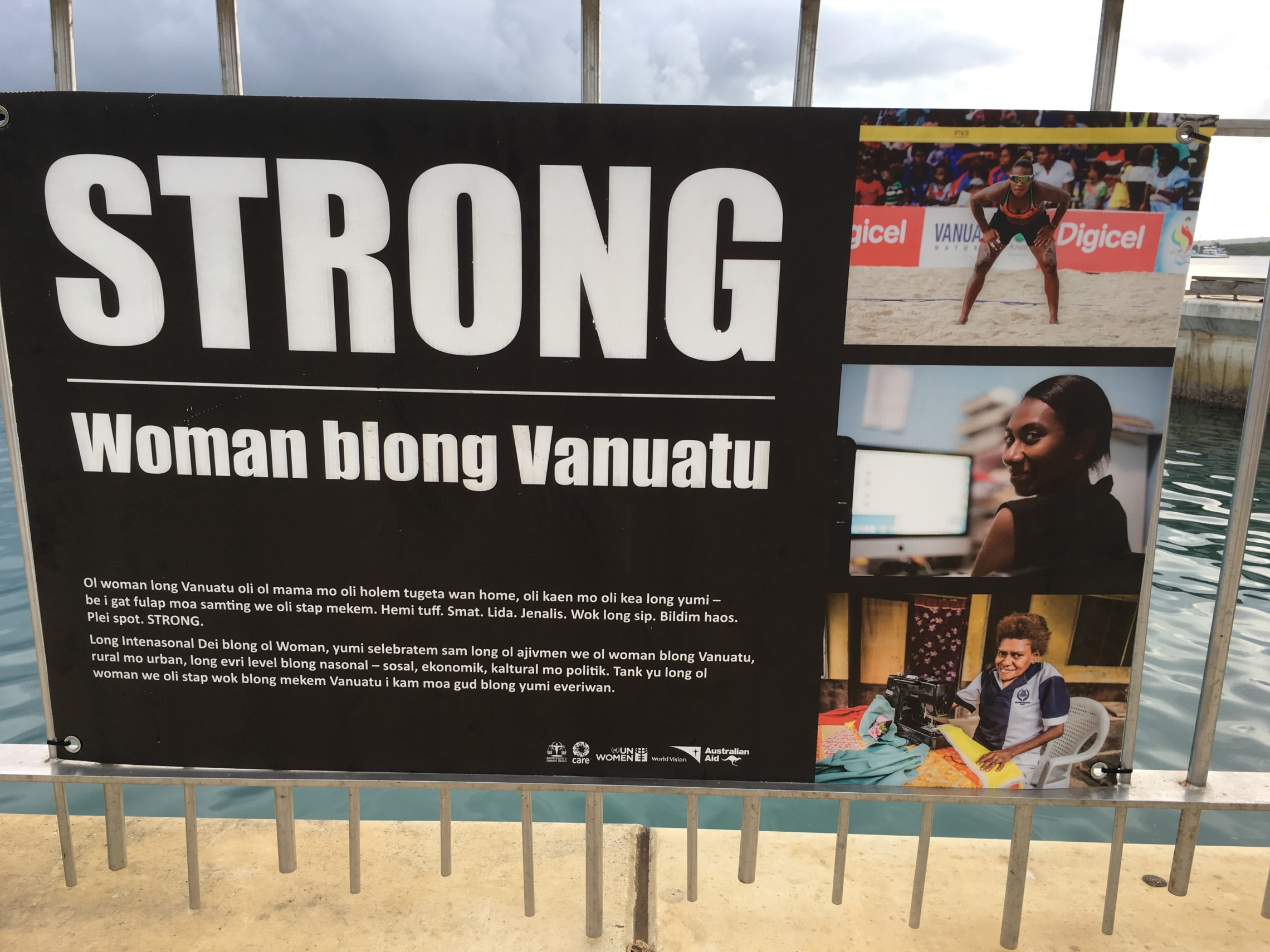 Poster in Bislama
Geography & Population
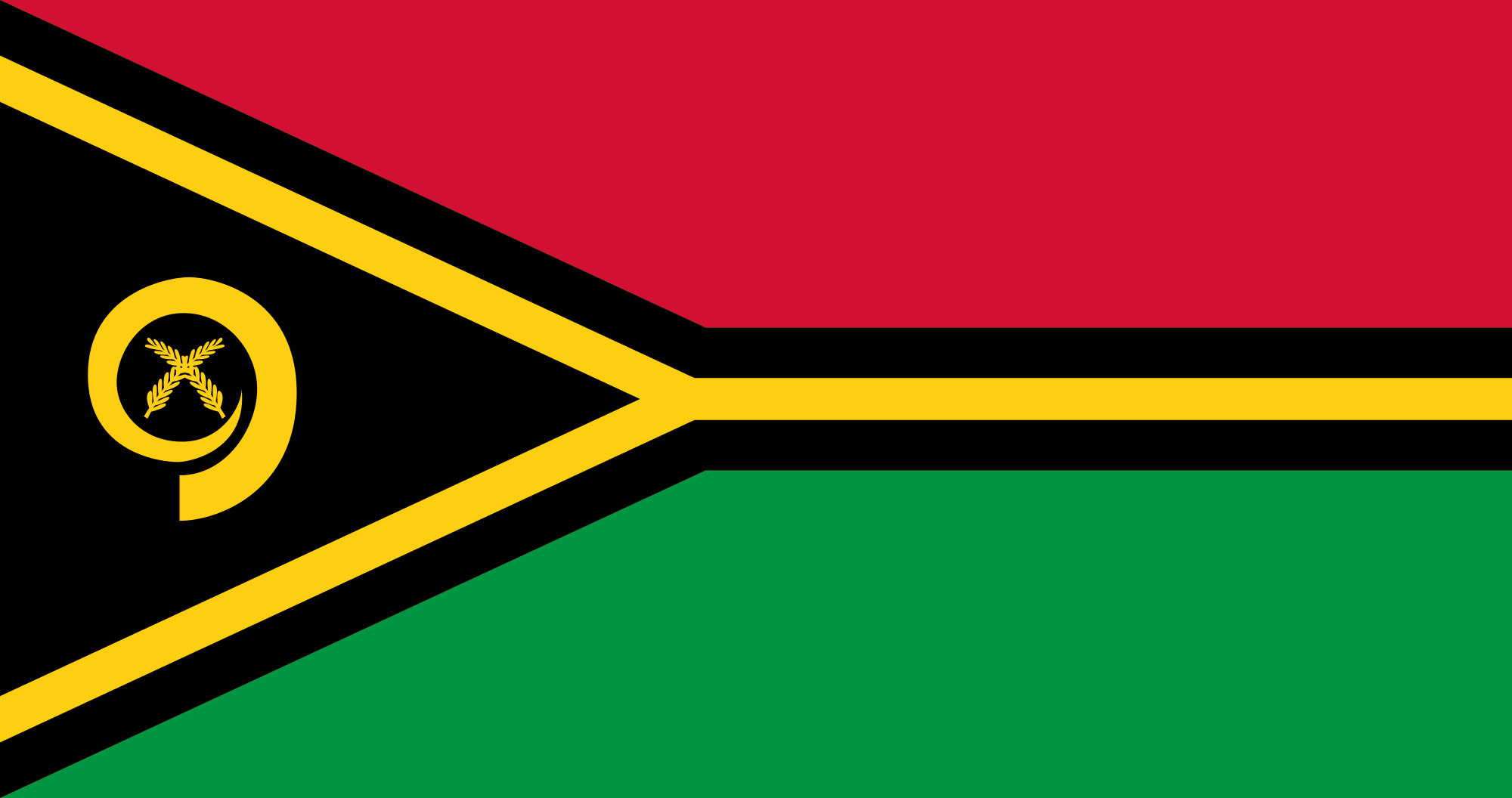 Political History
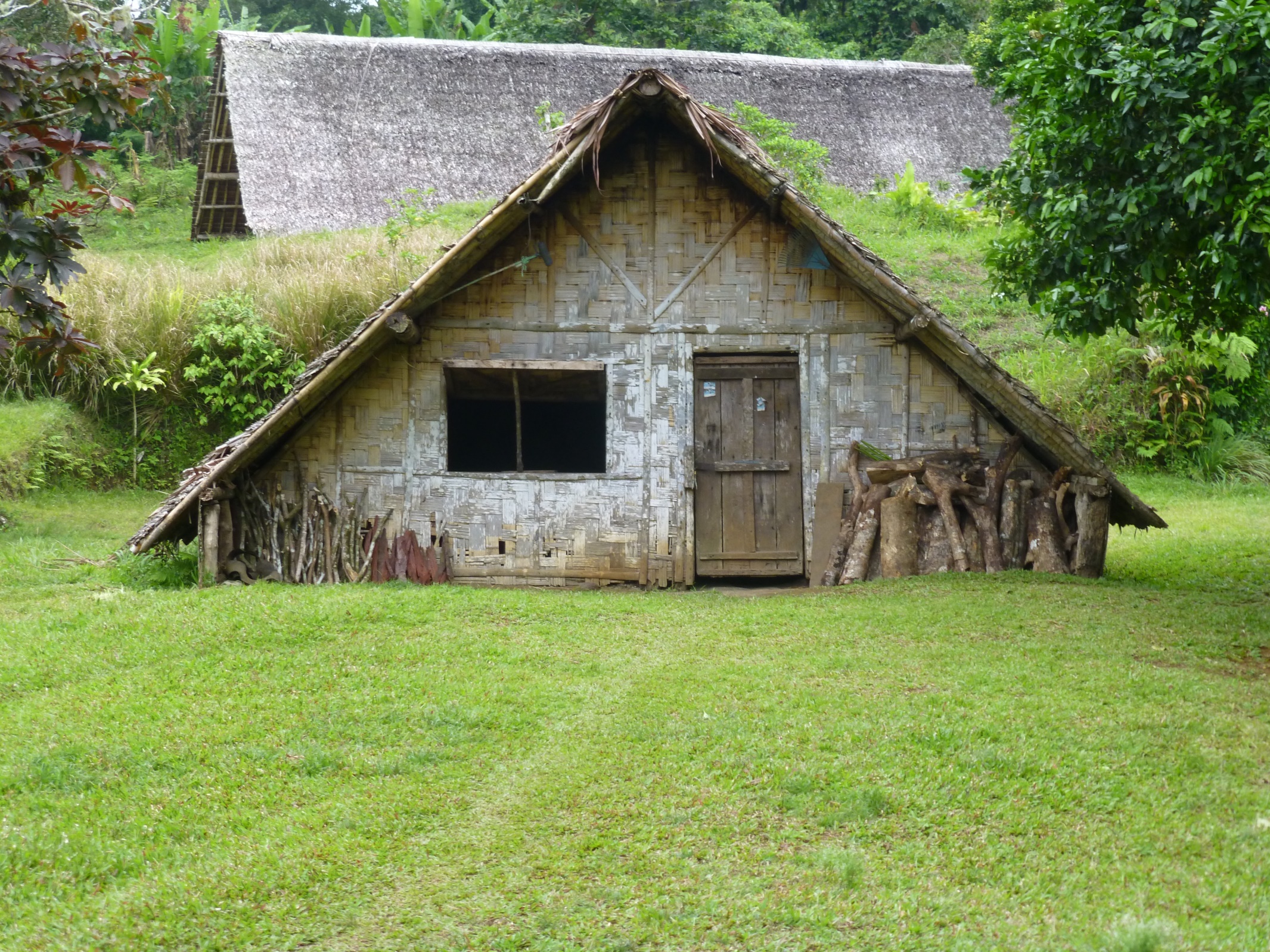 Thatched House
Political History
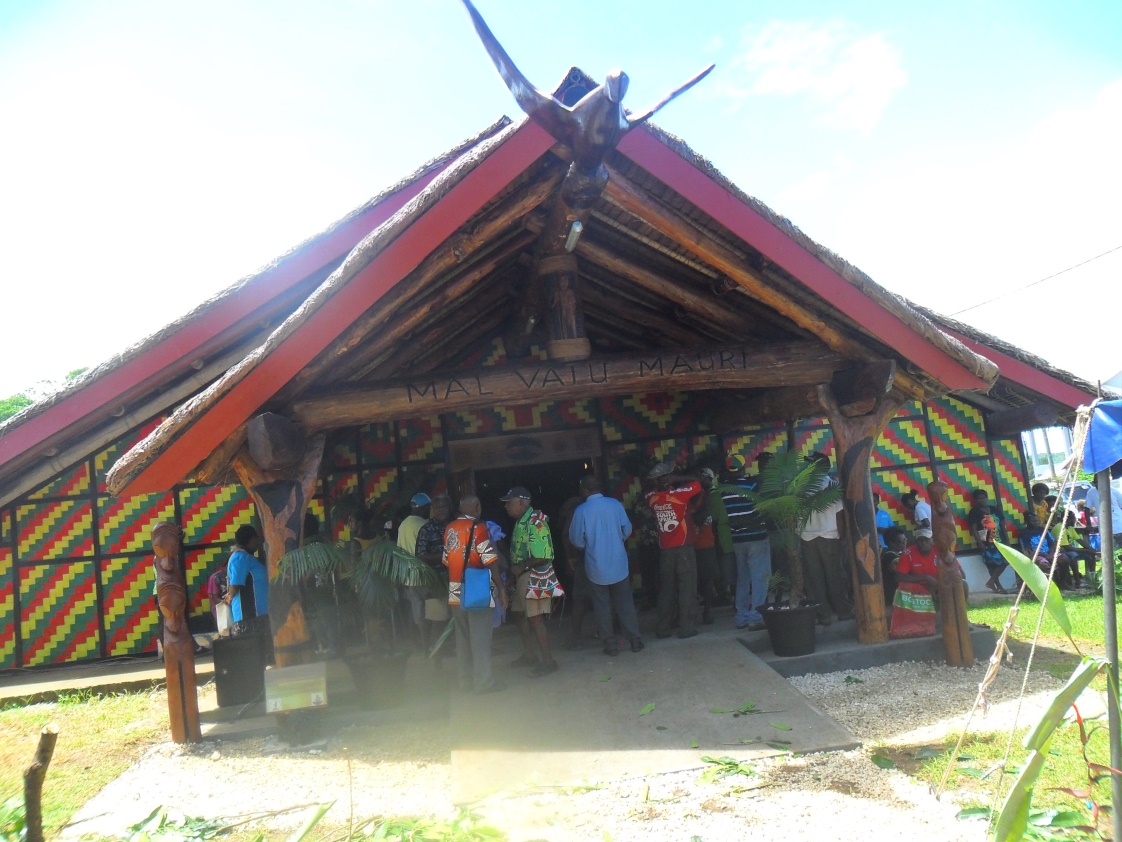 Malvatumauri National Council of Chiefs
©Roselyn Tor
Political History
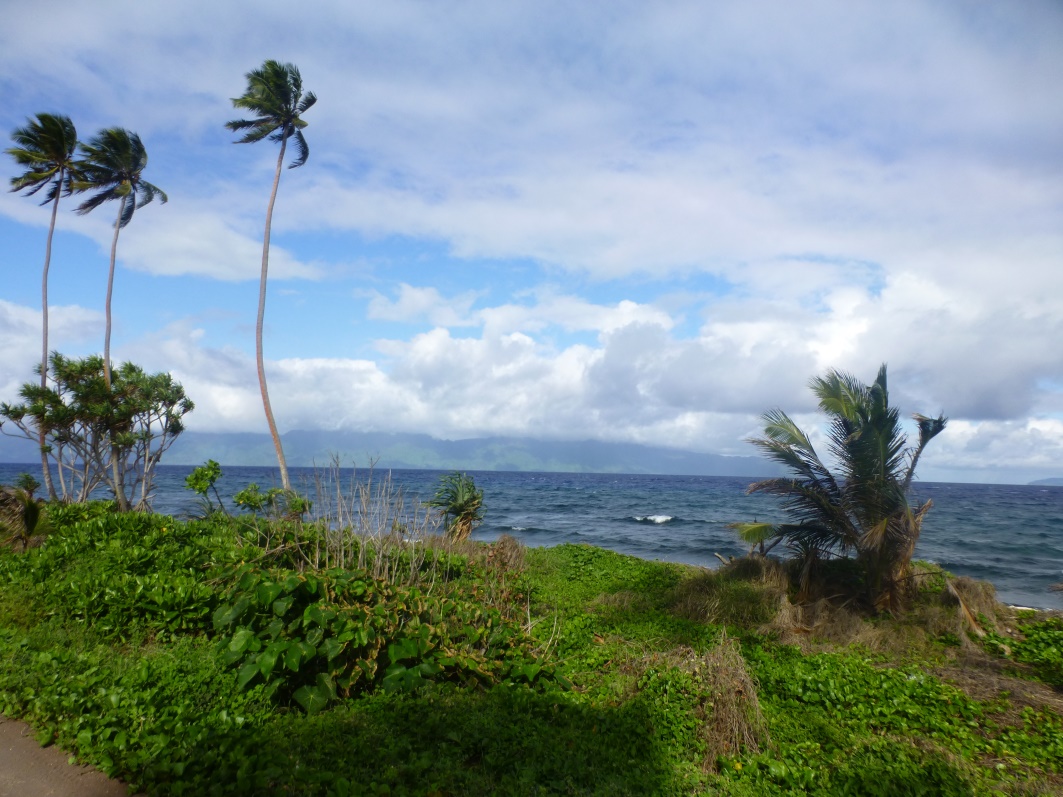 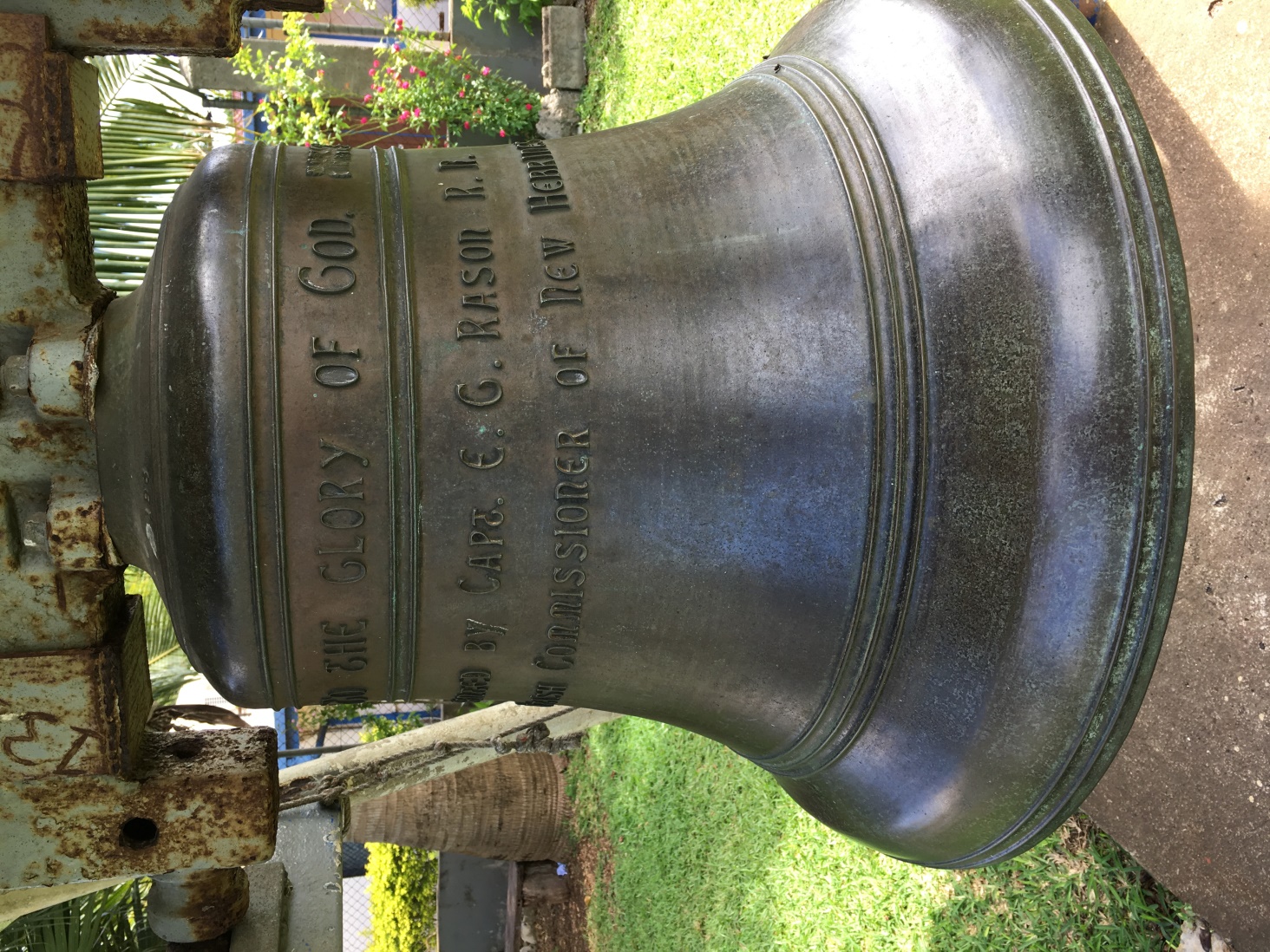 Coast of Ambae Island
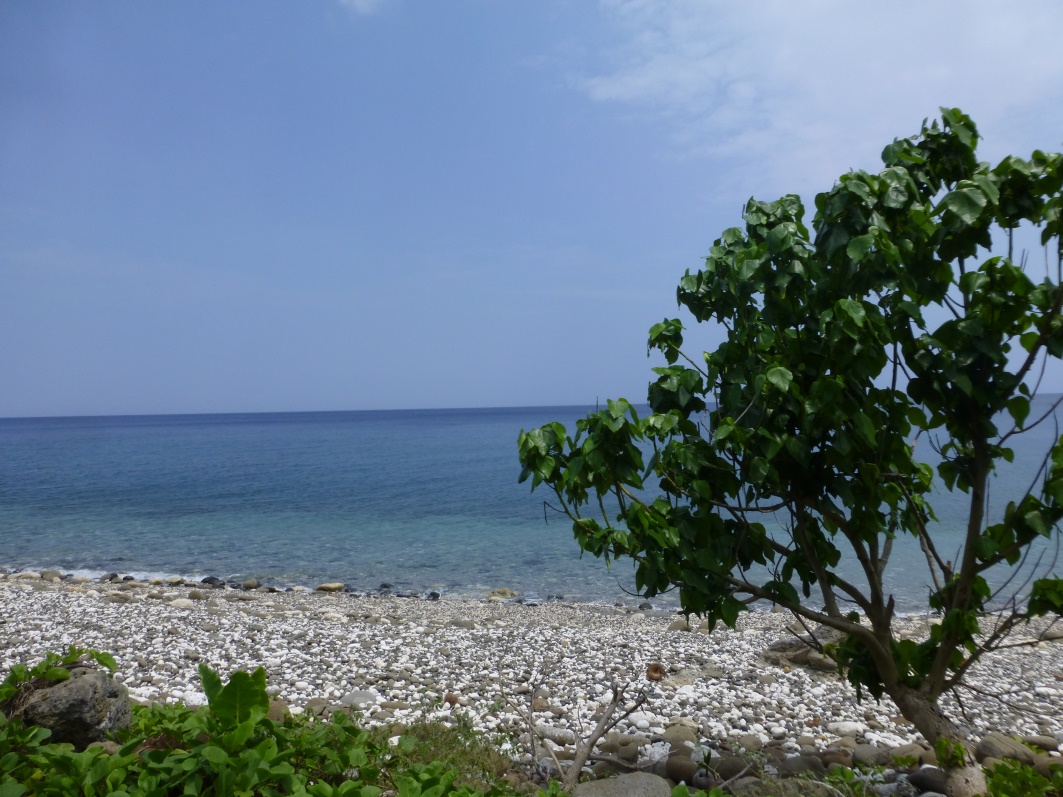 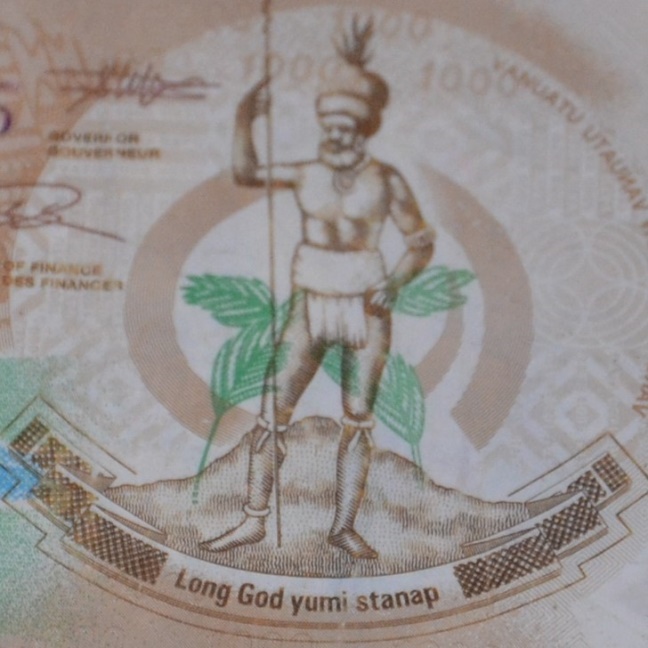 Pentecost Island
Economy
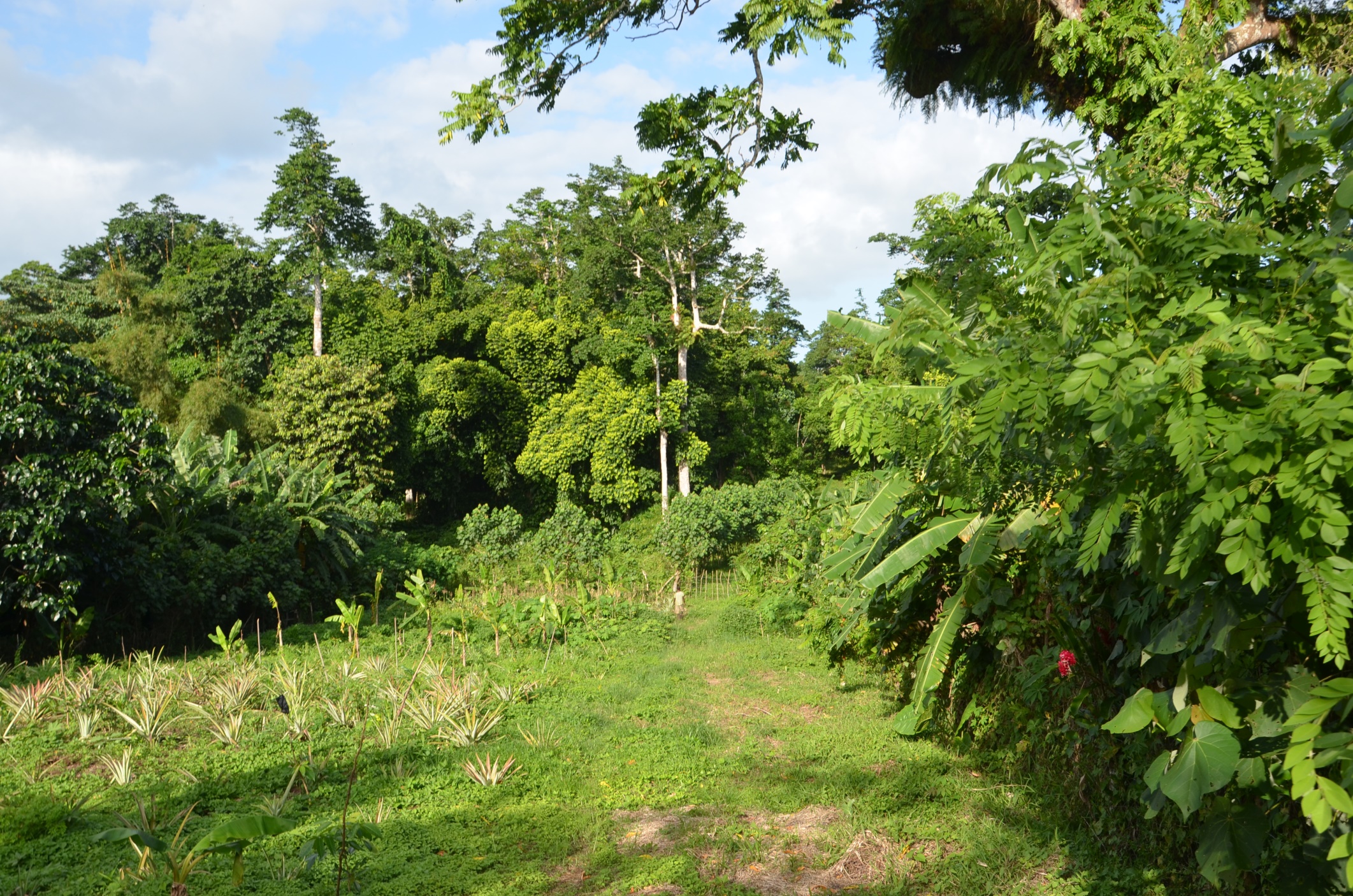 Economy
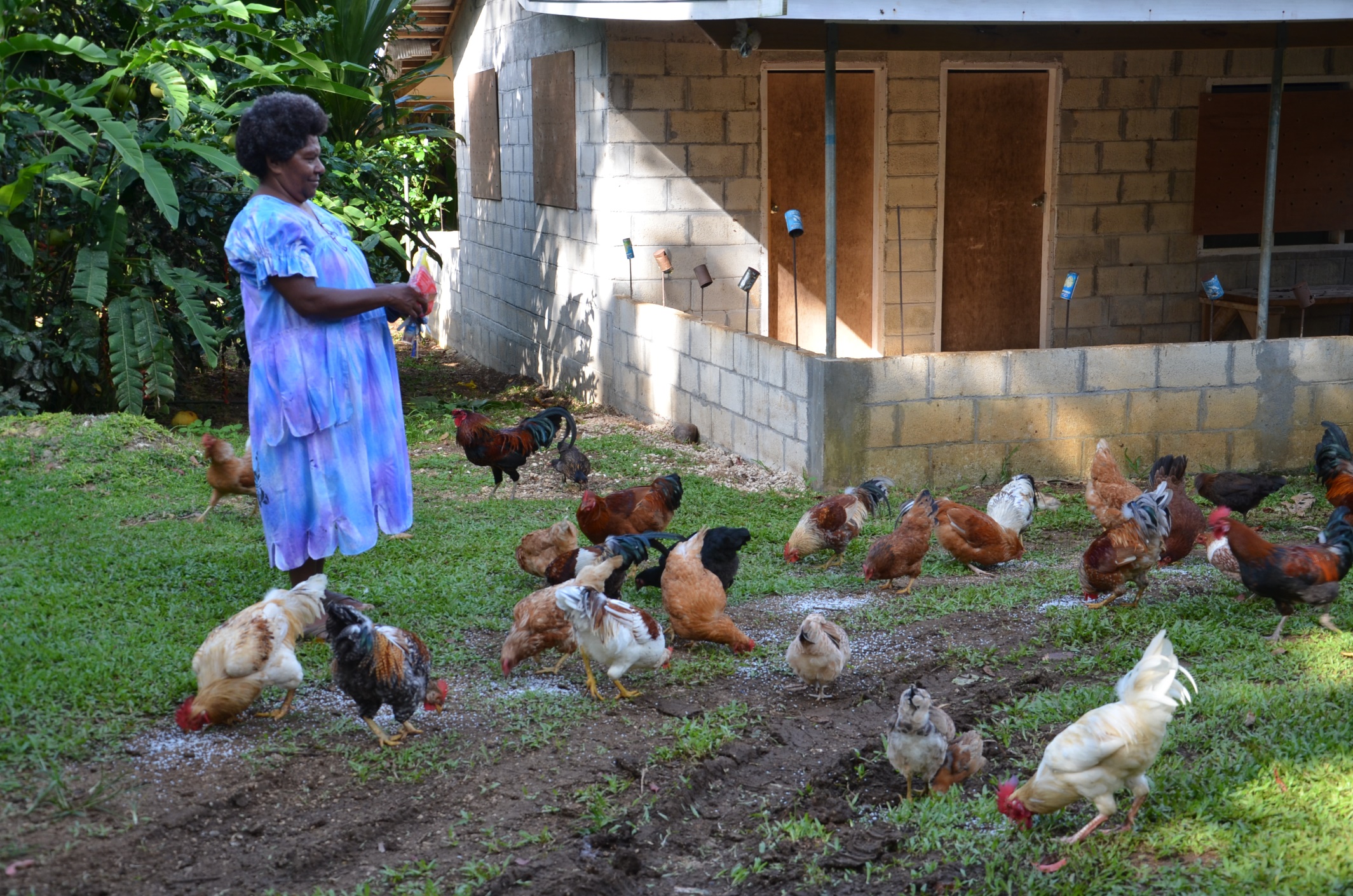 Economy
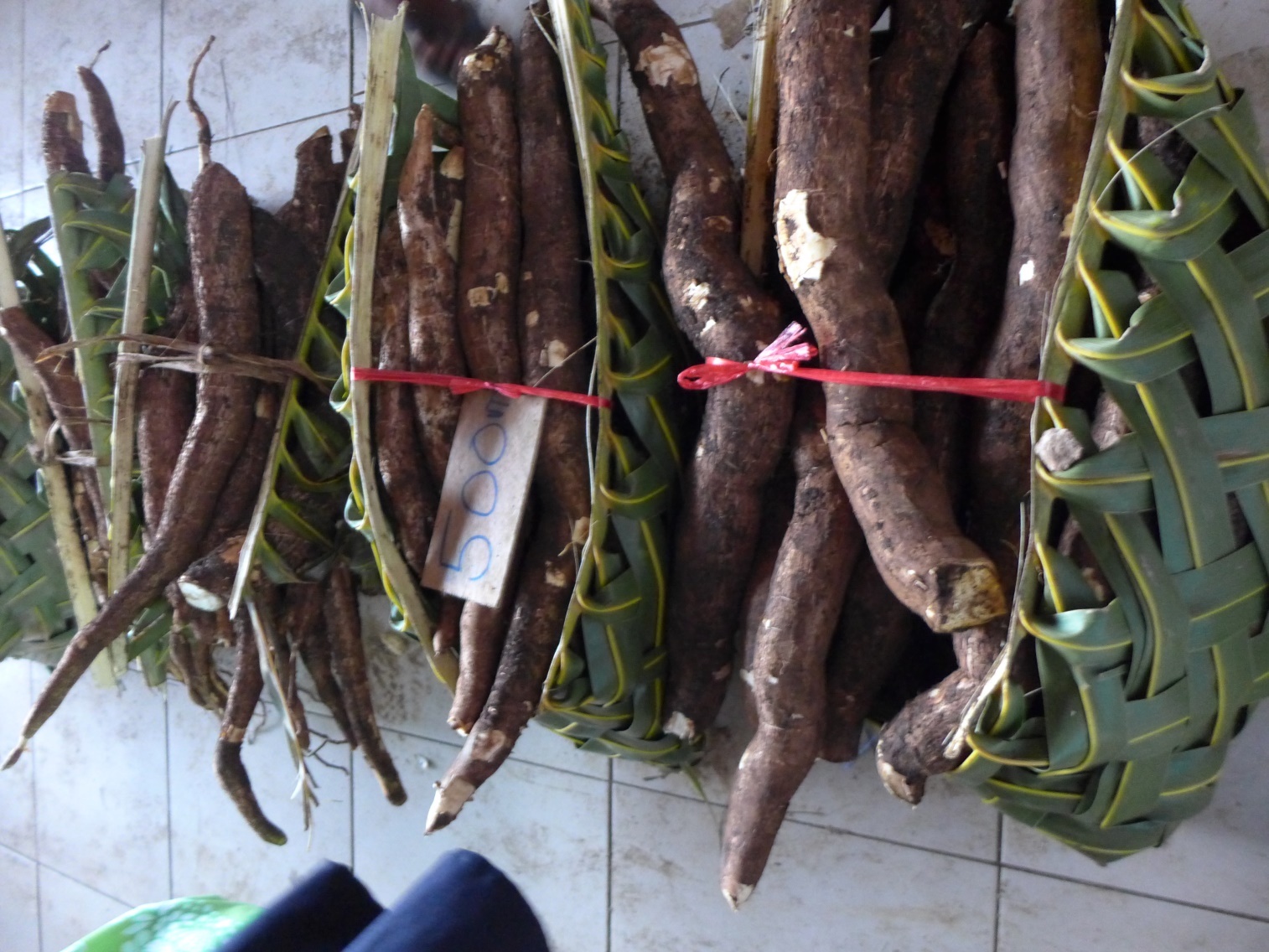 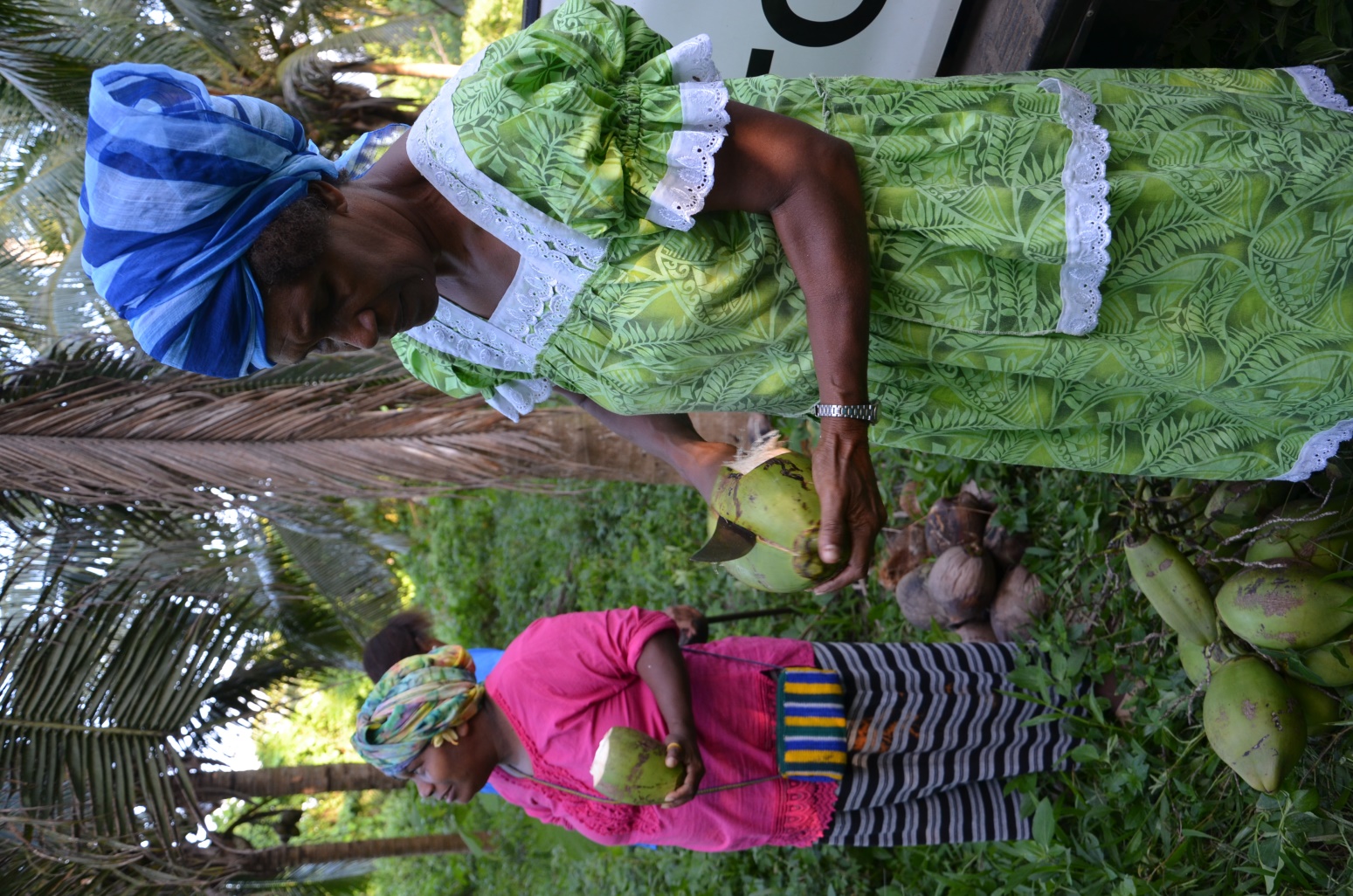 Coconut
Cassava
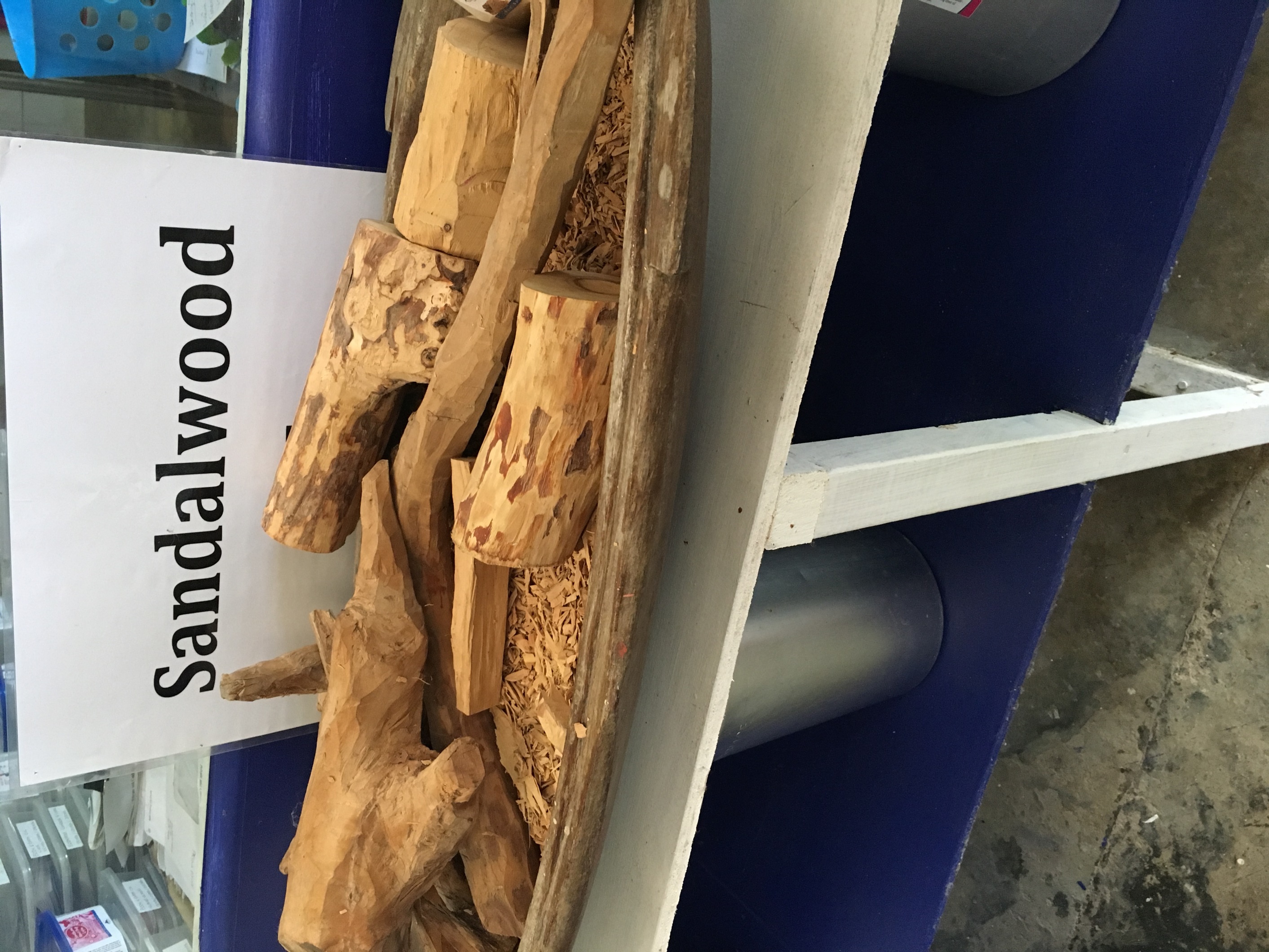 Economy
Economy
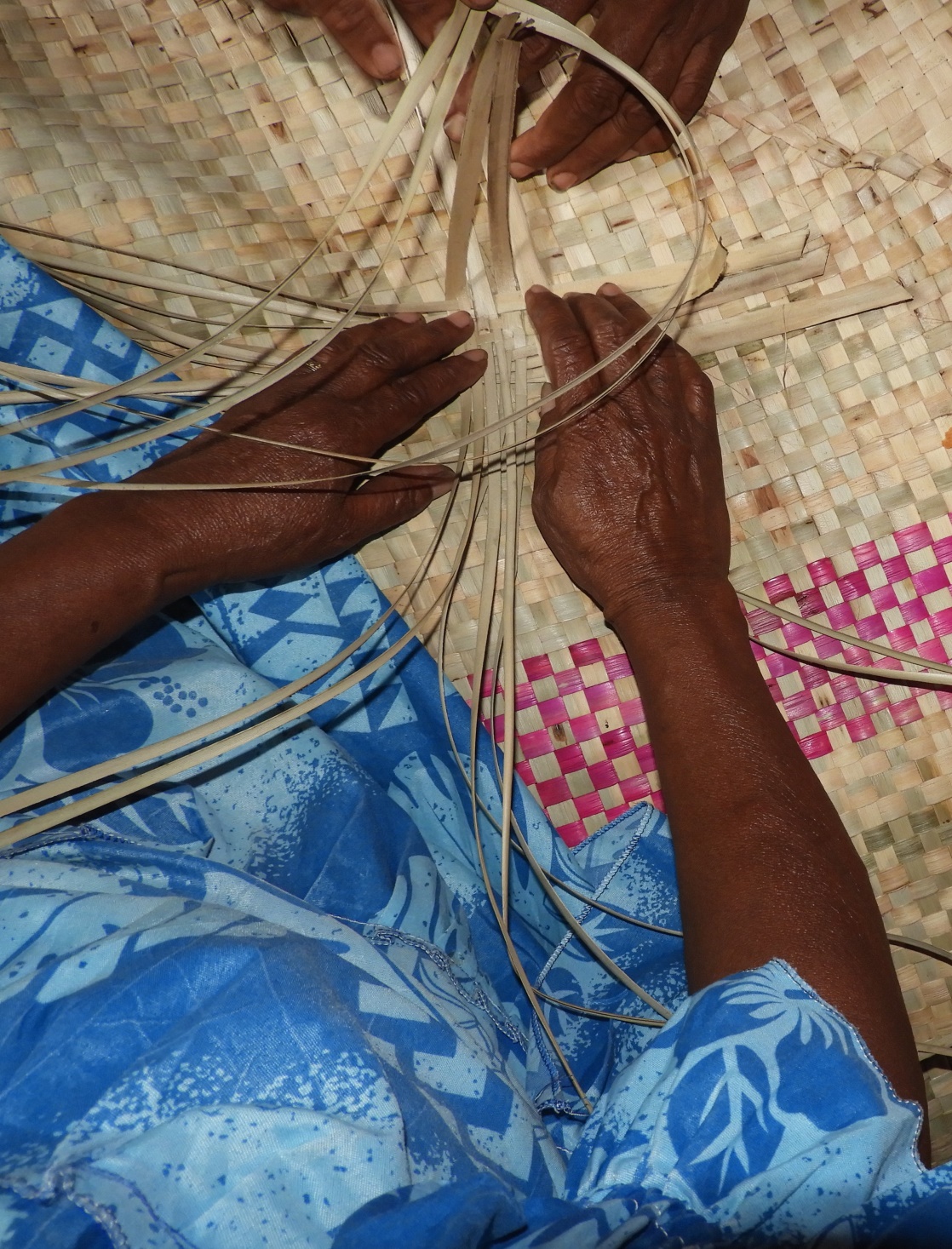 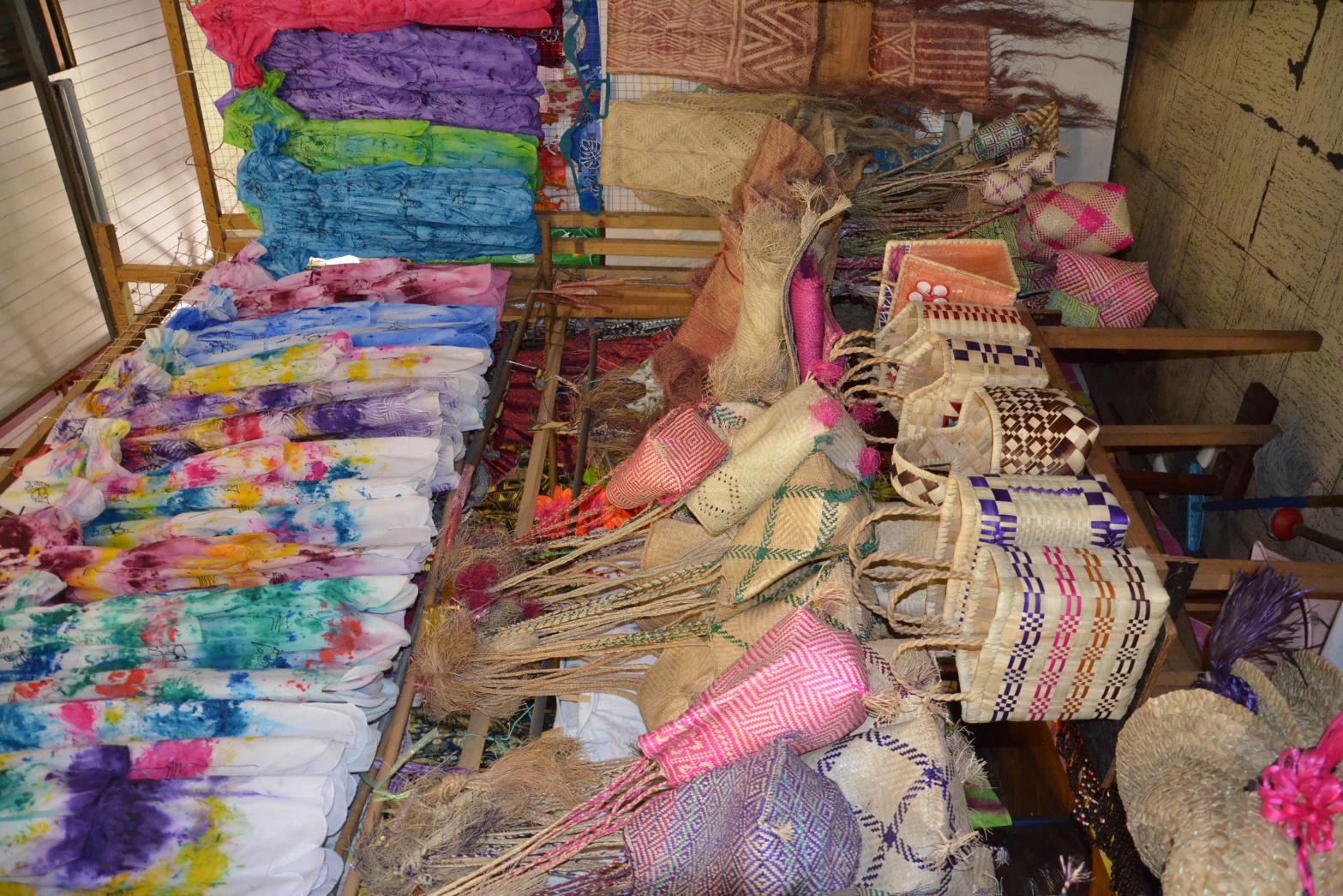 Economy
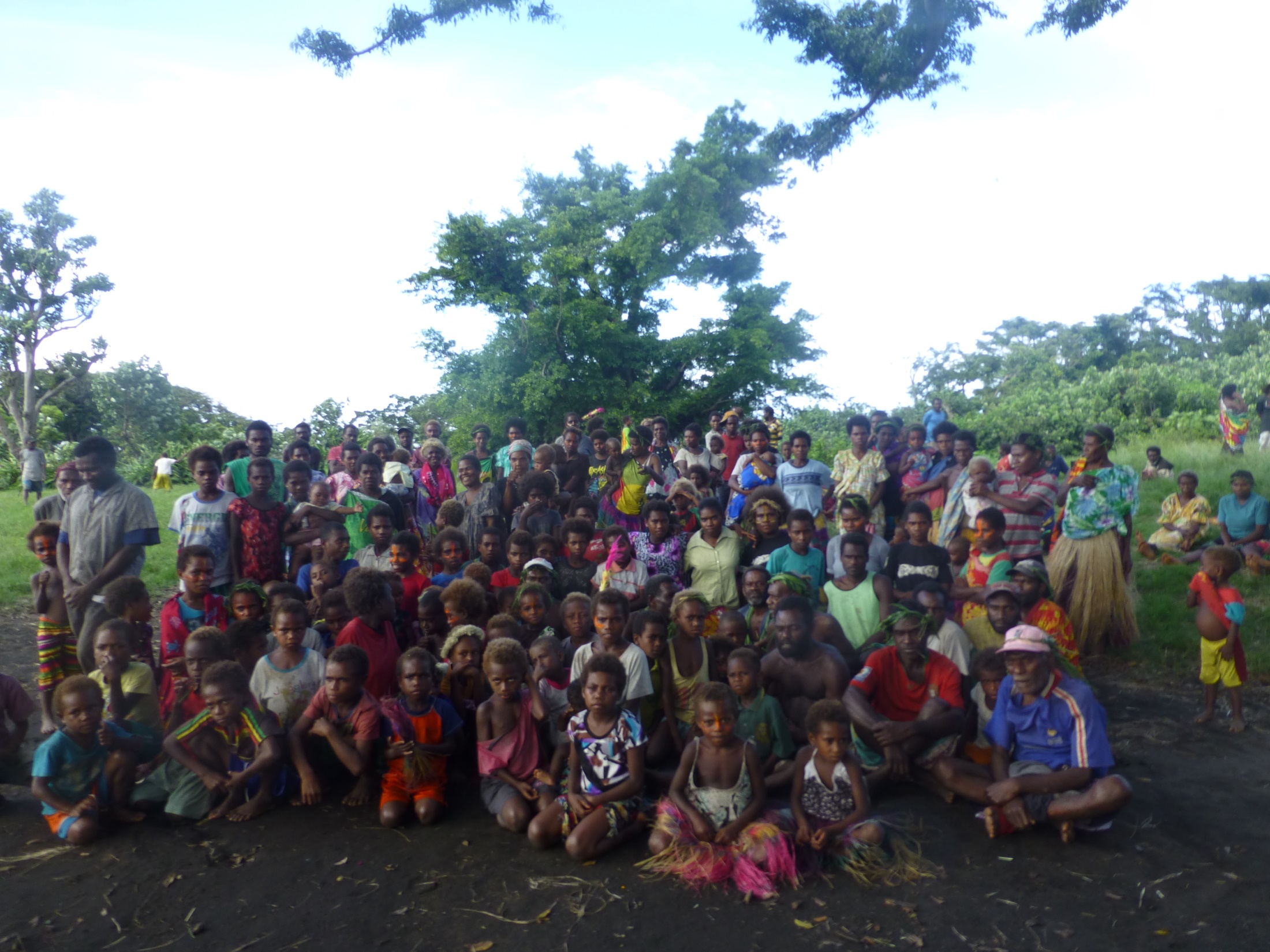 Education
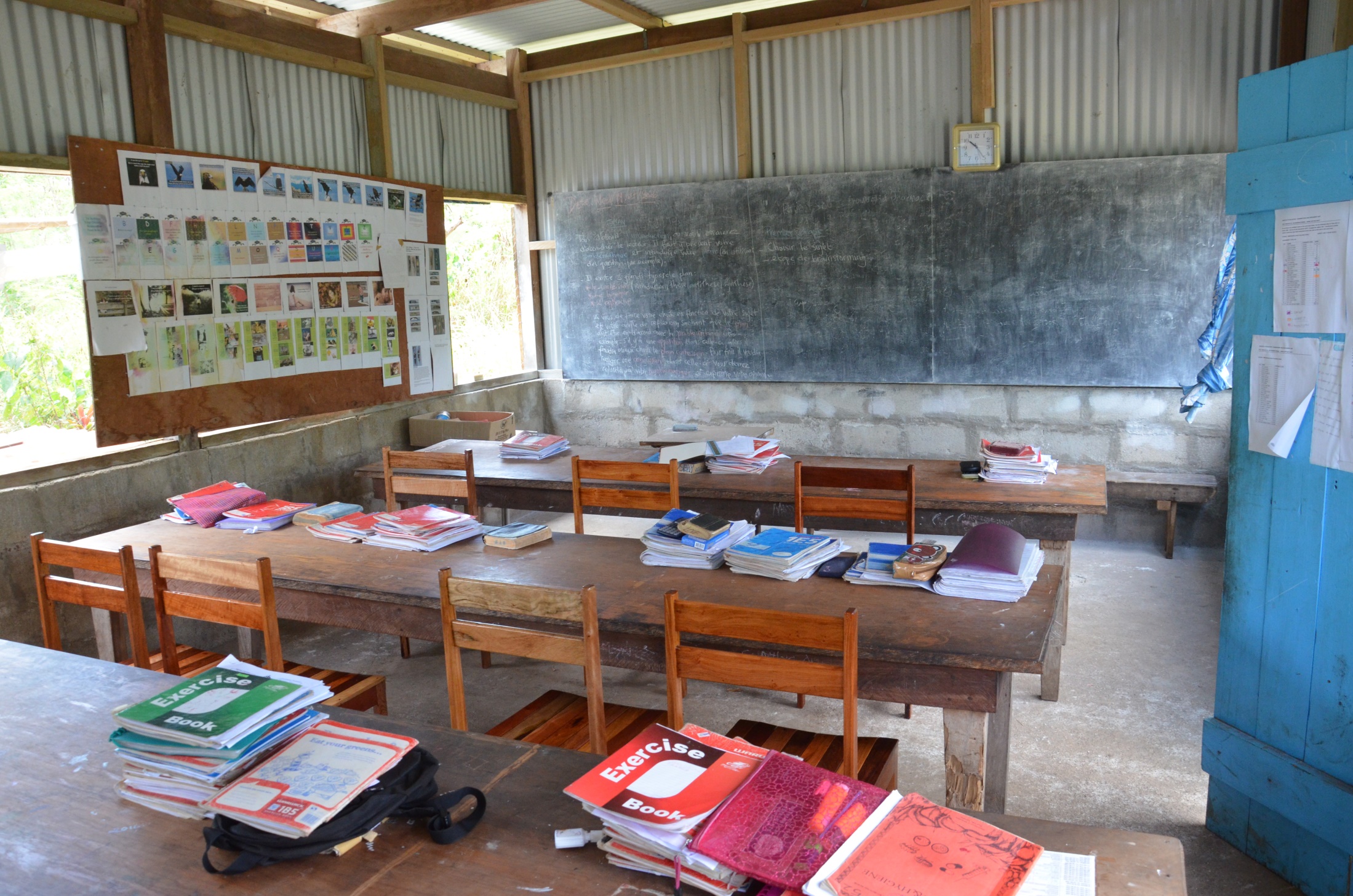 Education
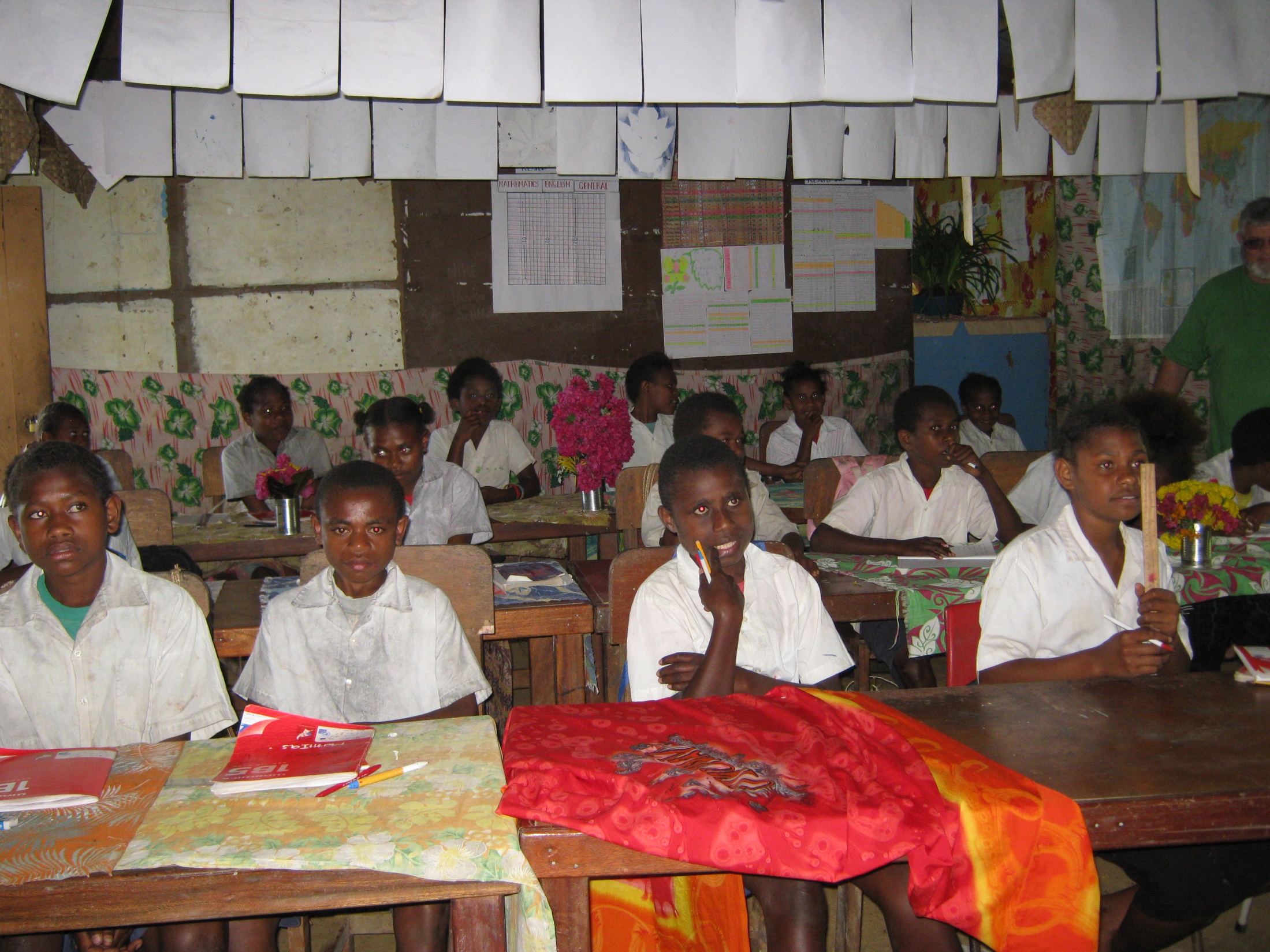 Education
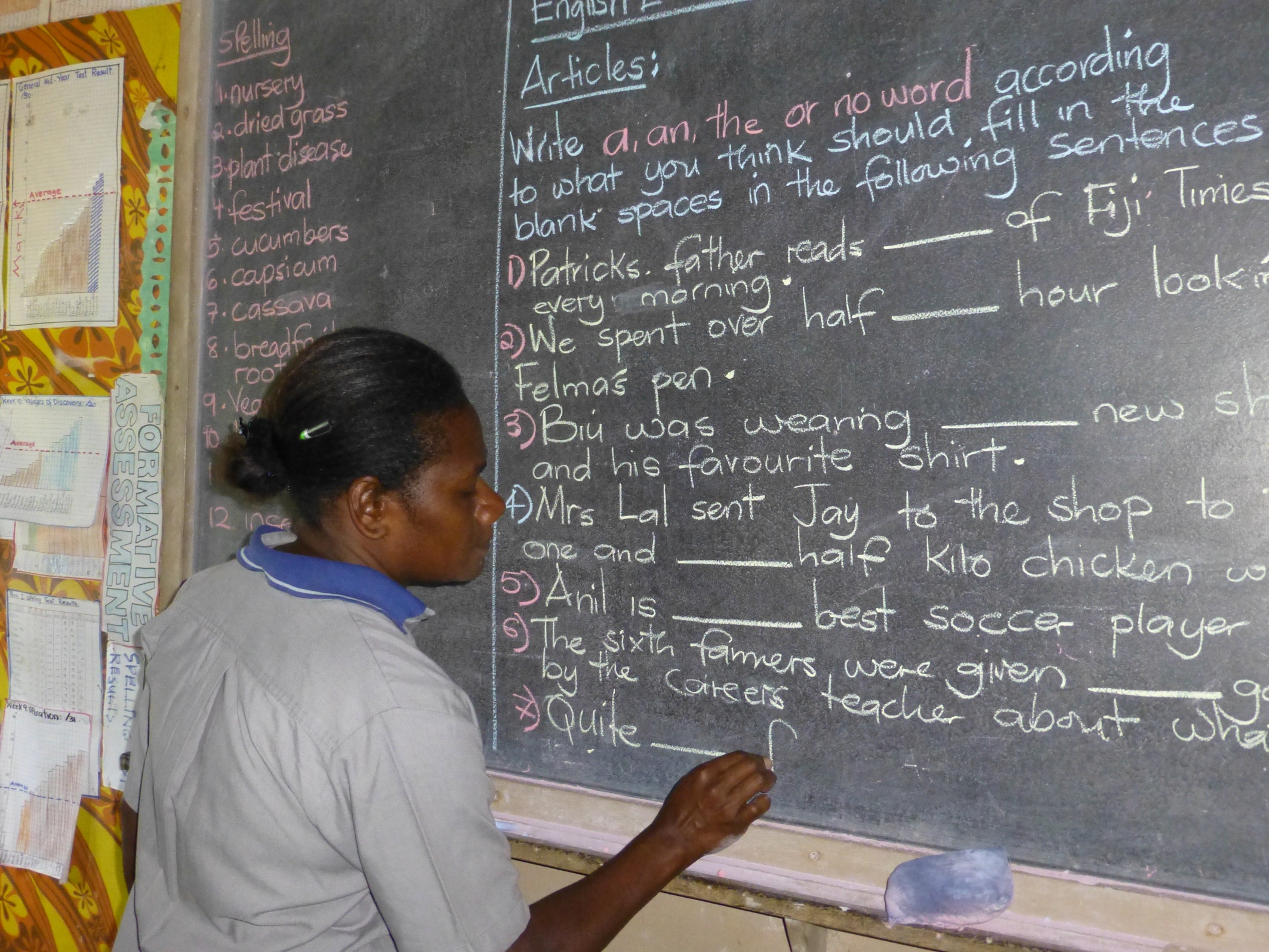 Healthcare
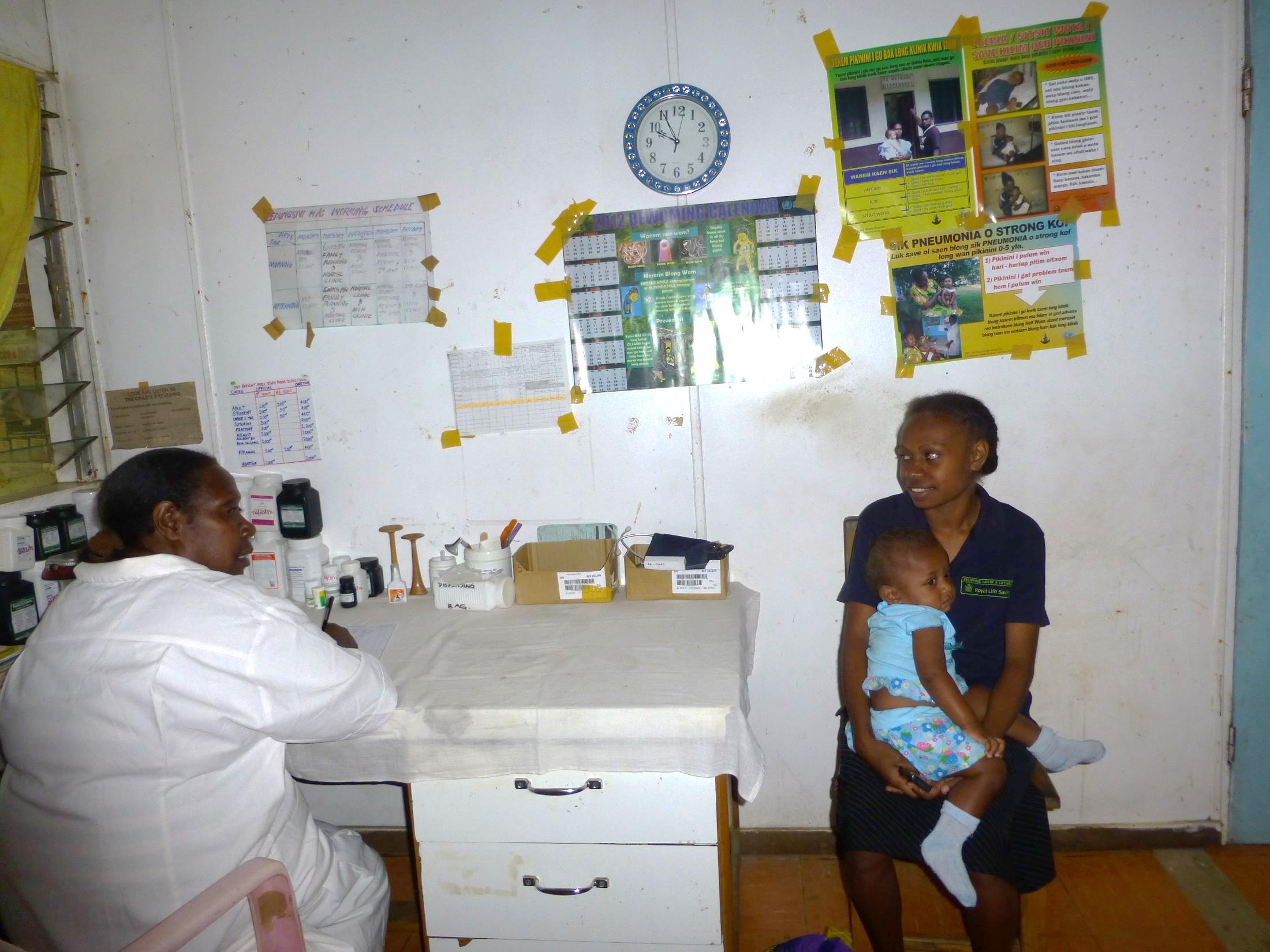 Healthcare
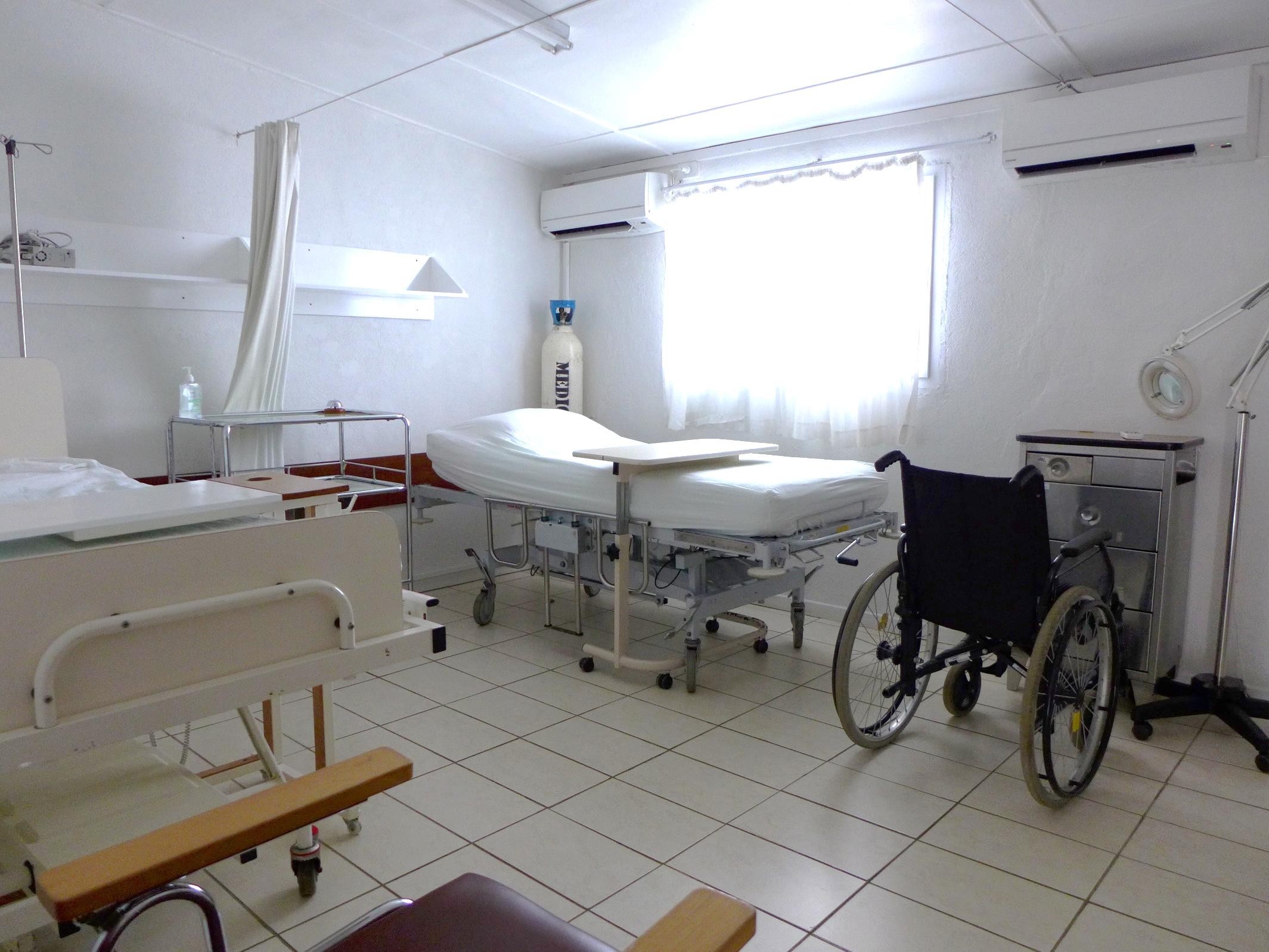 Healthcare
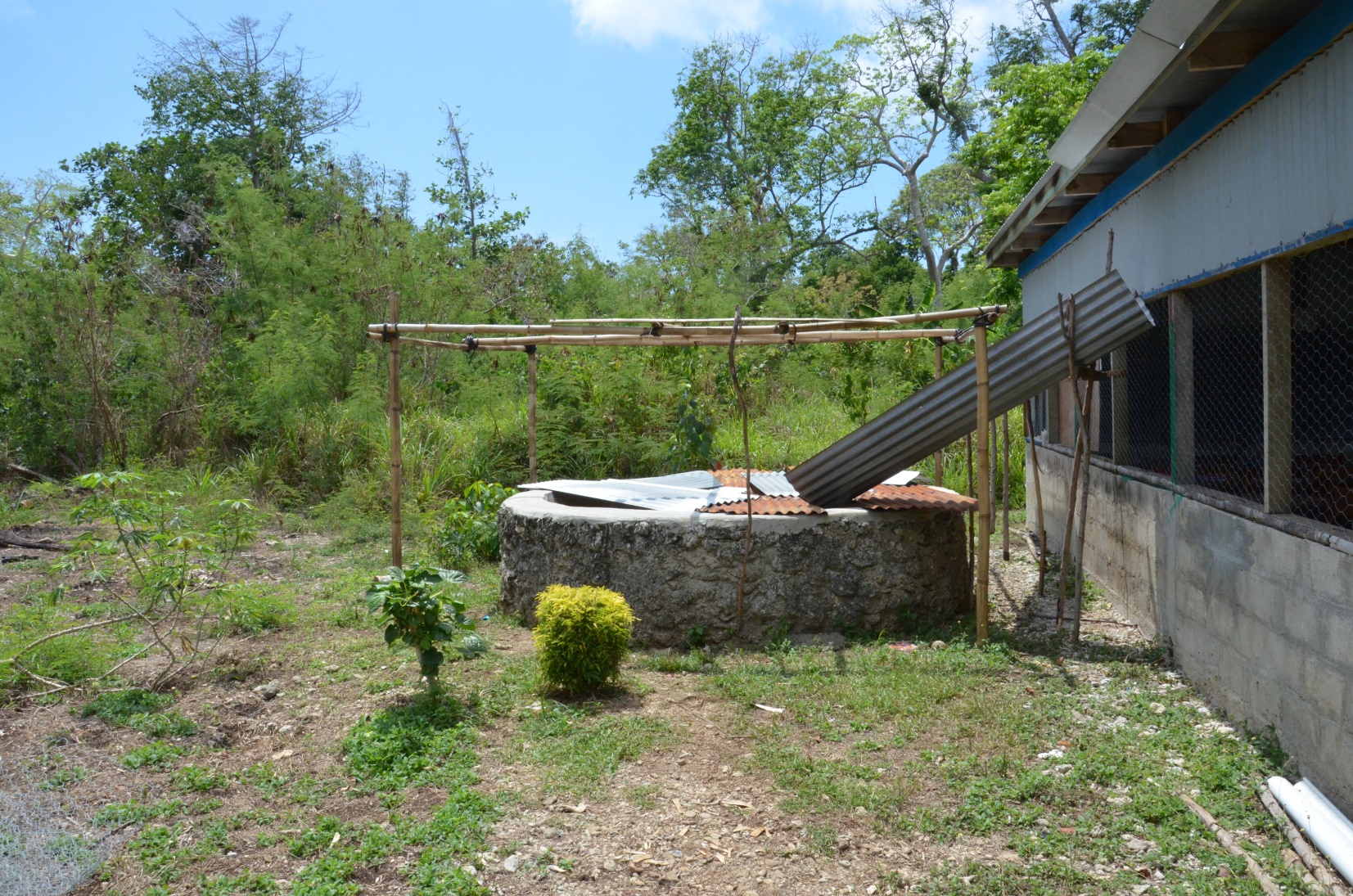 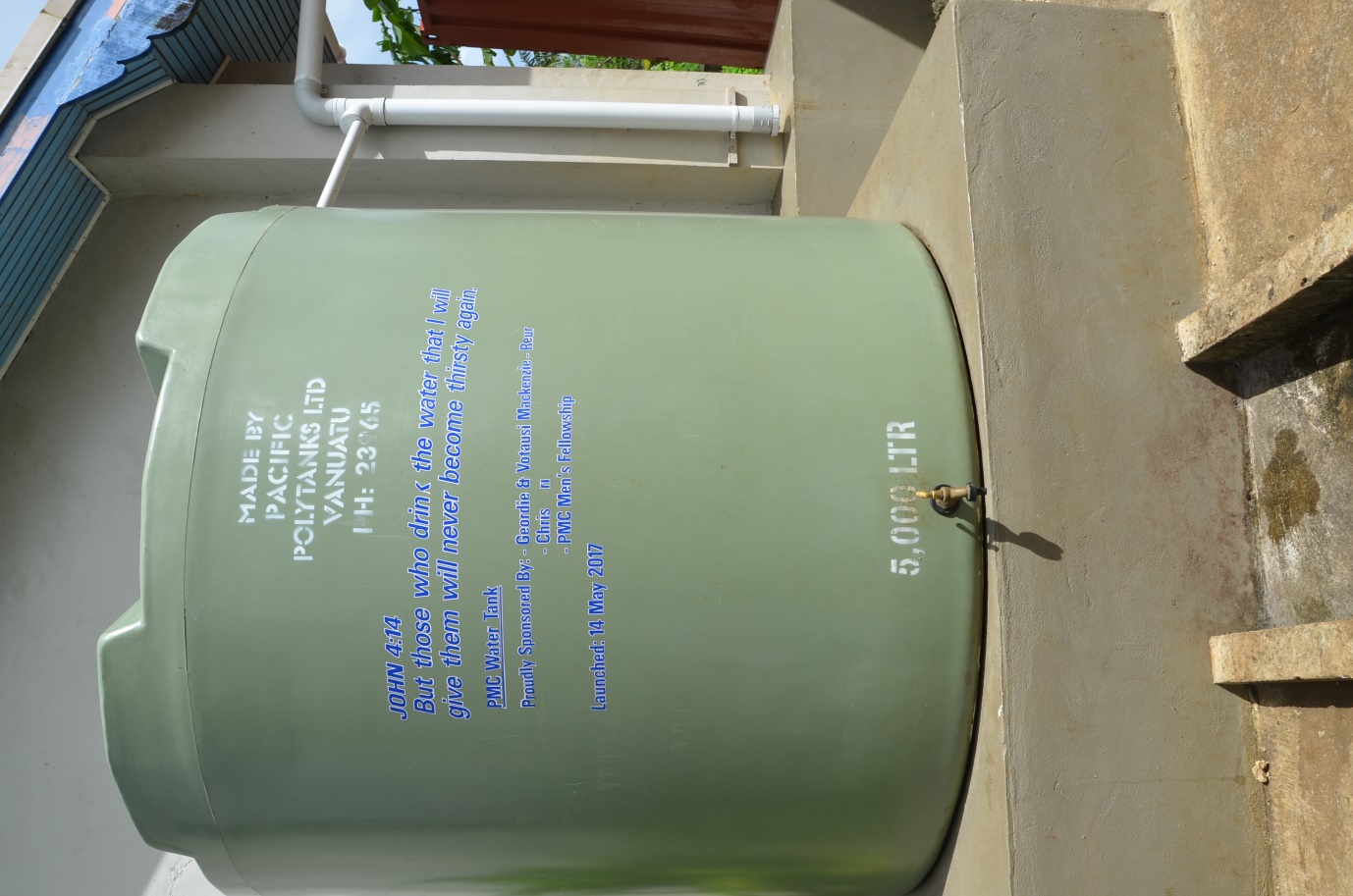 Port Vila Water Tank
Village Water Well
Religion
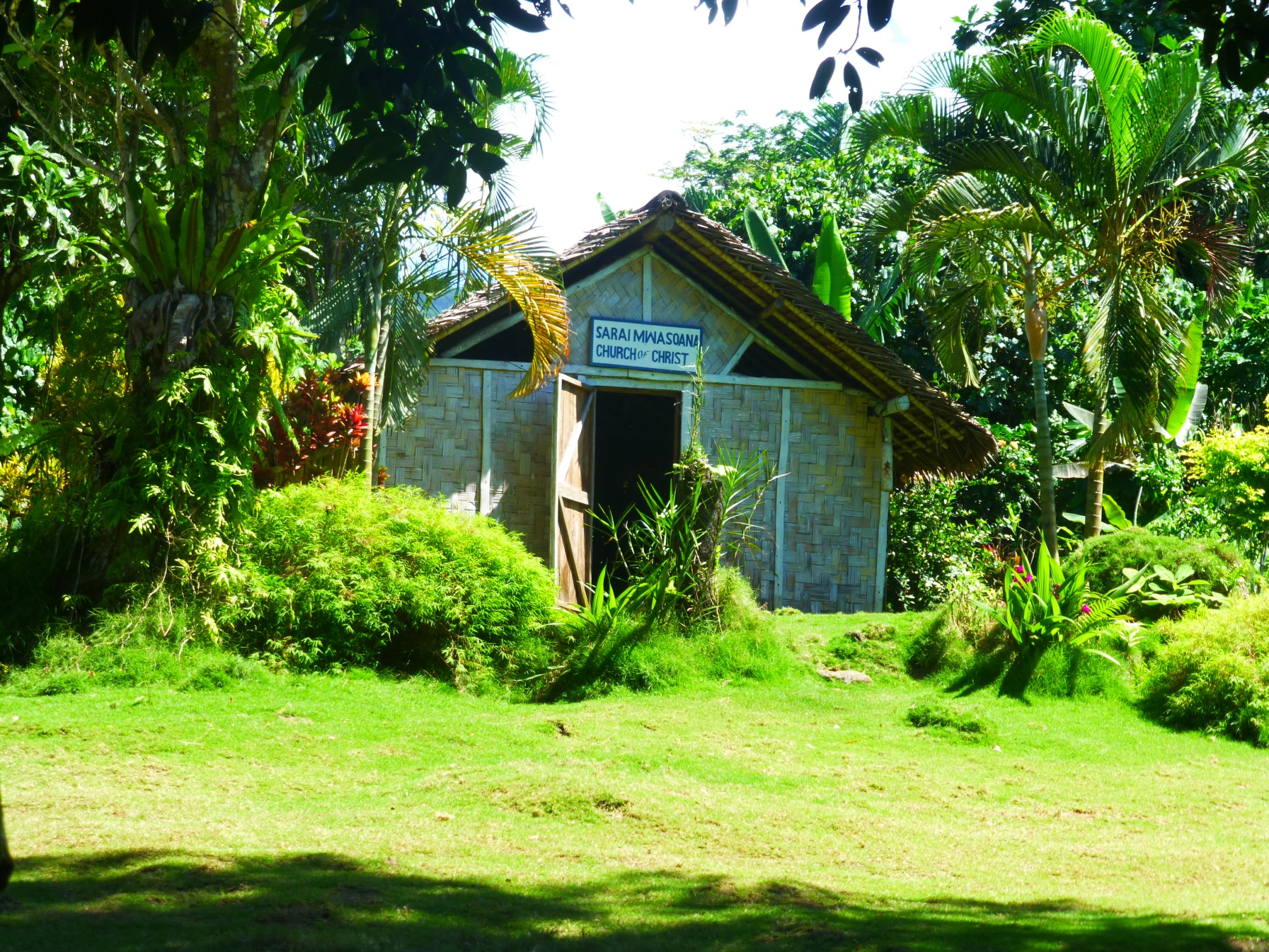 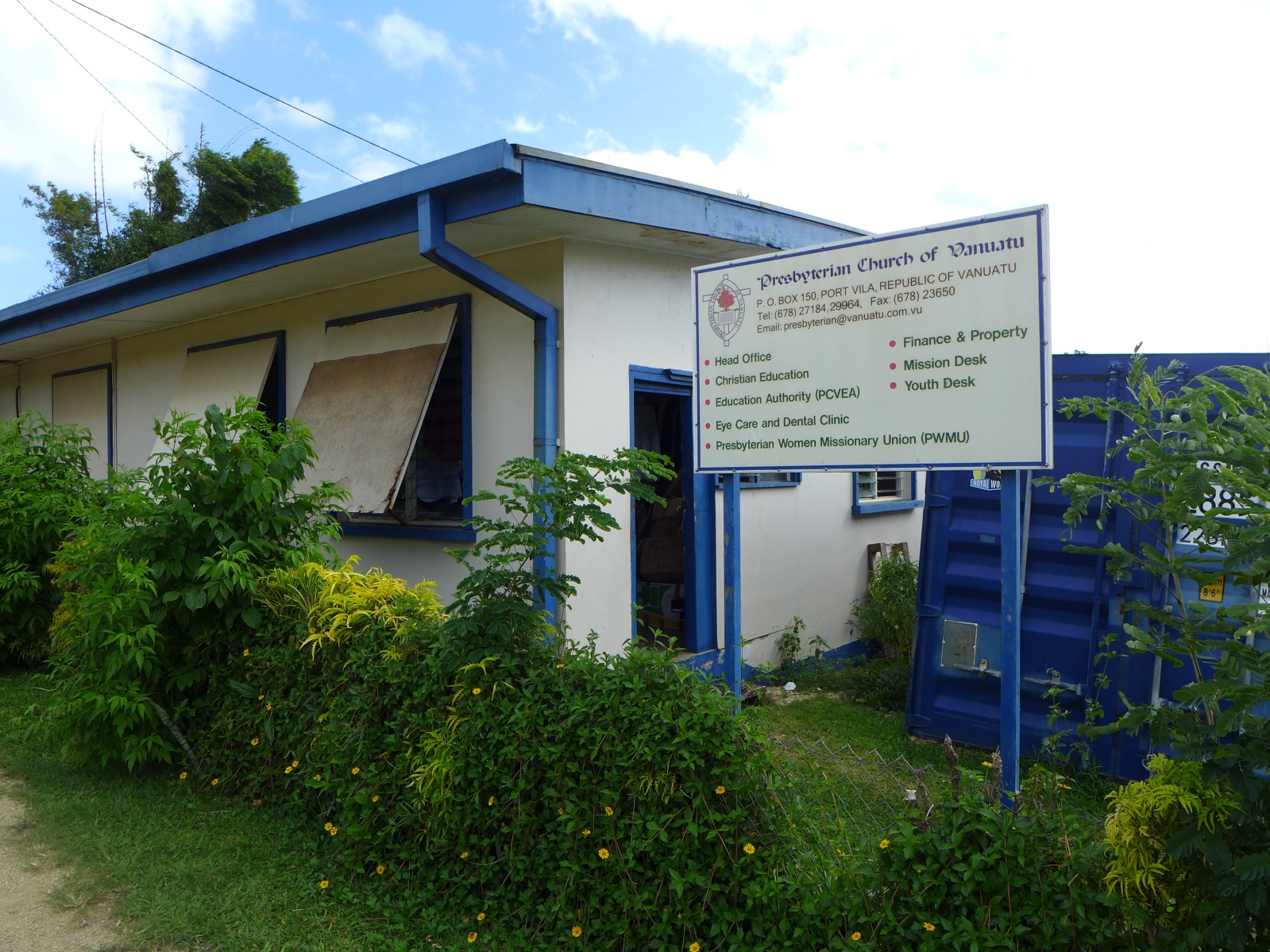 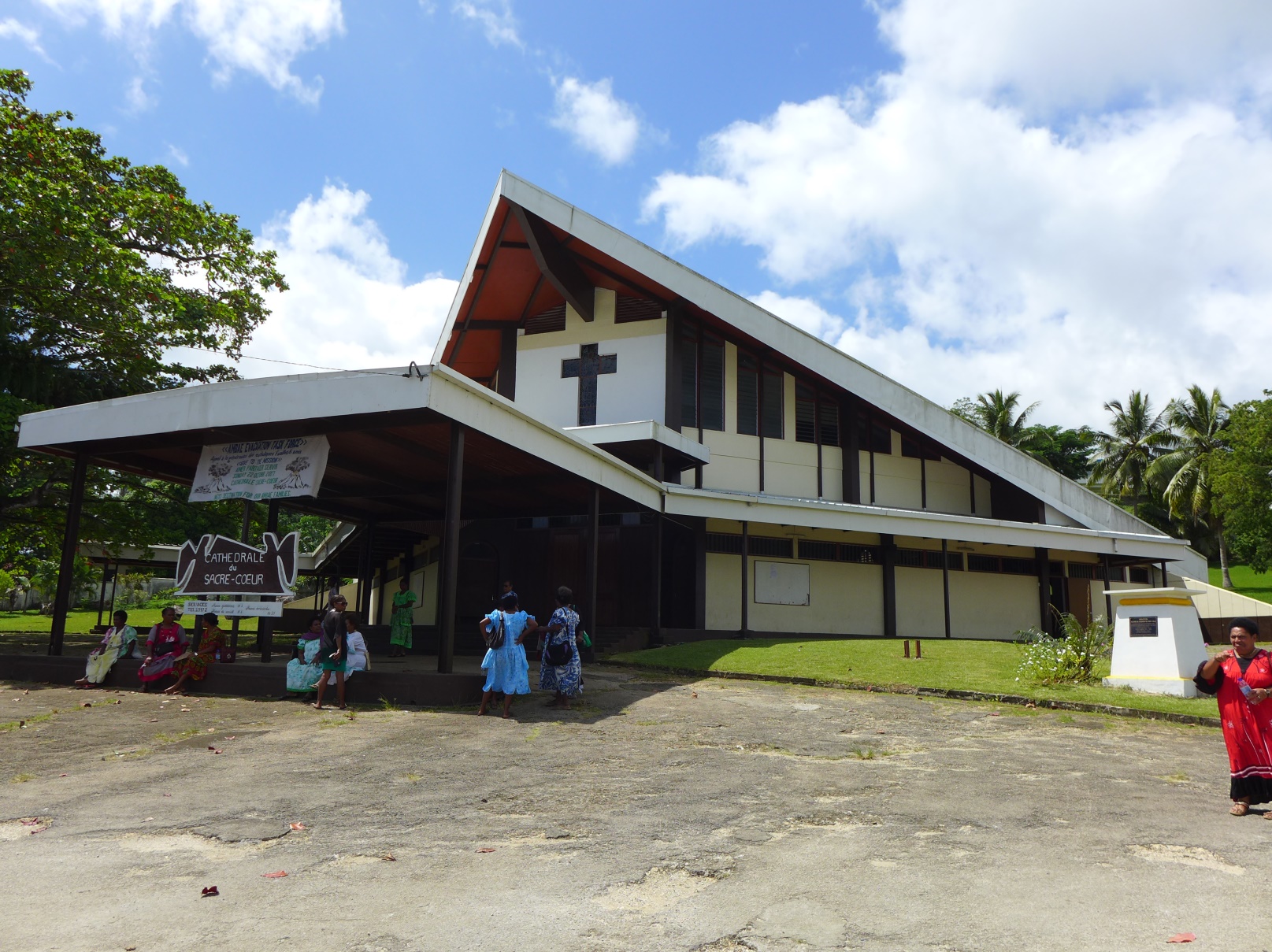 Church of Christ
Presbyterian Church
Roman Catholic Church
Women’s Rights
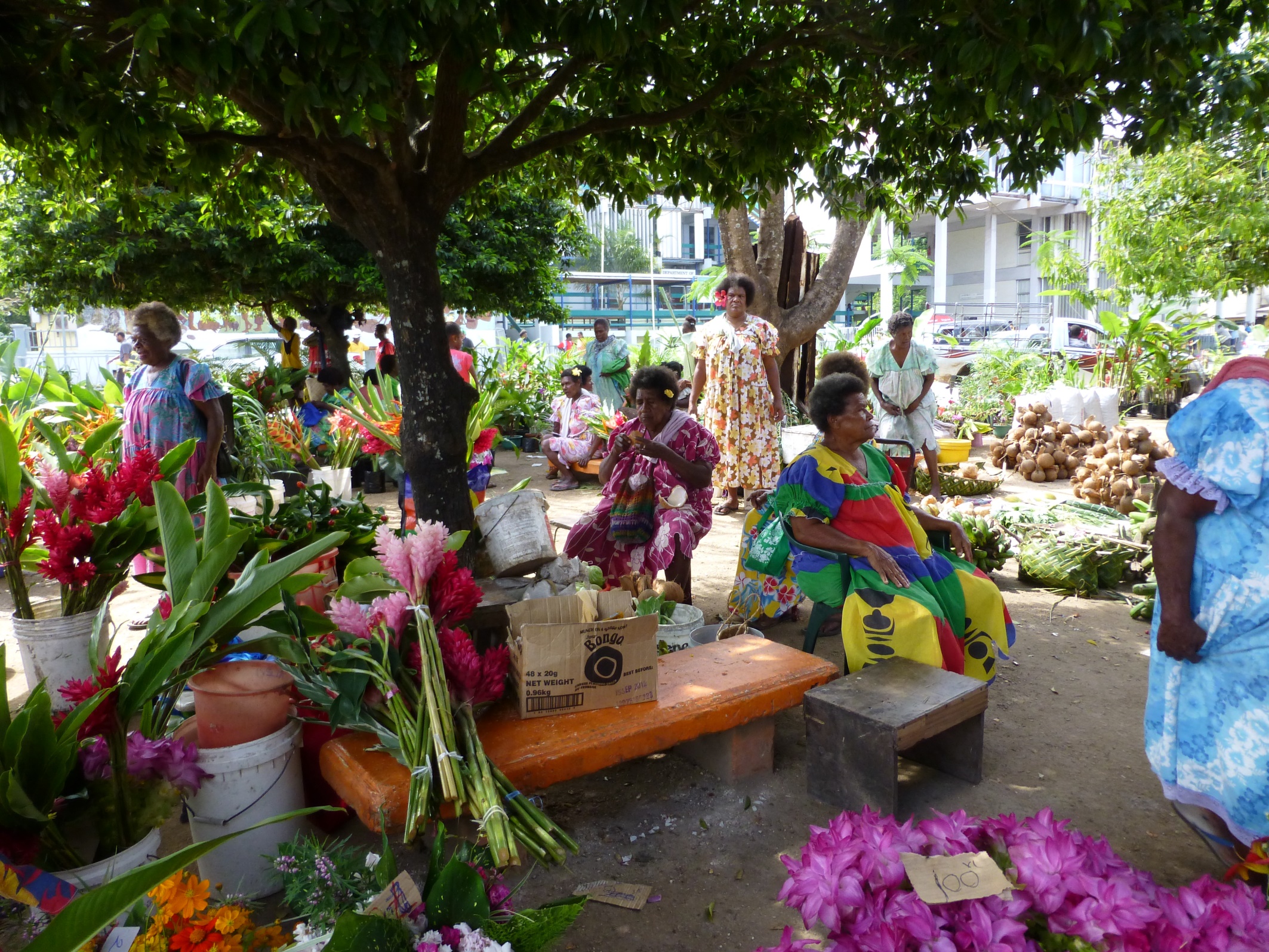 Women’s Rights
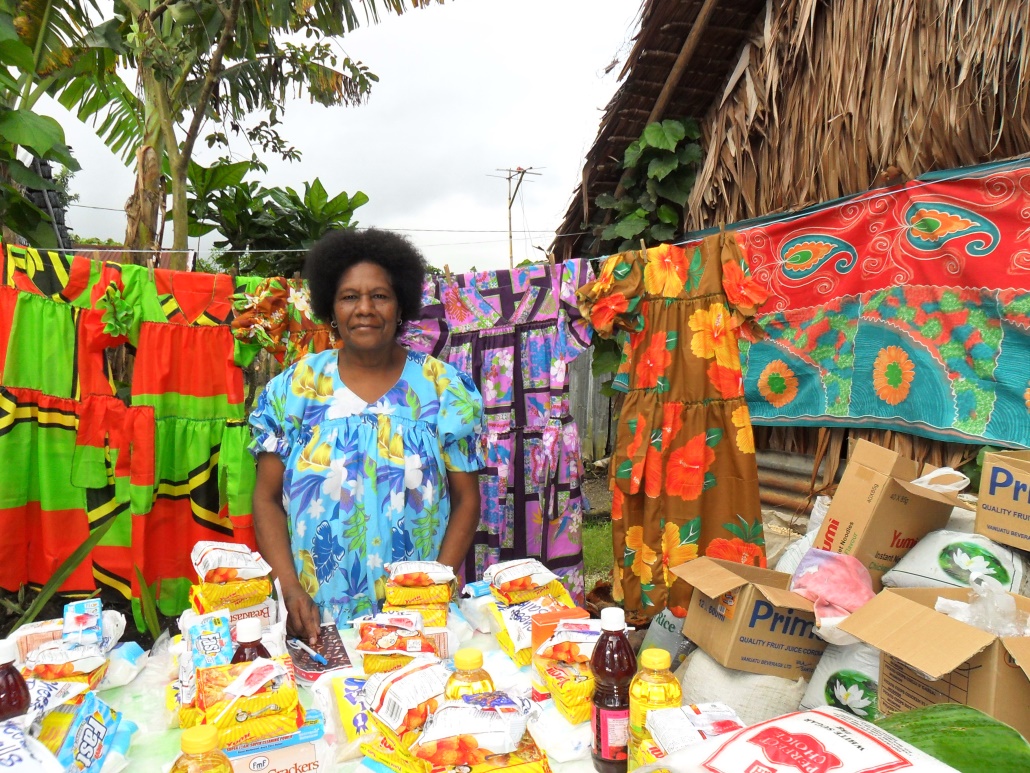 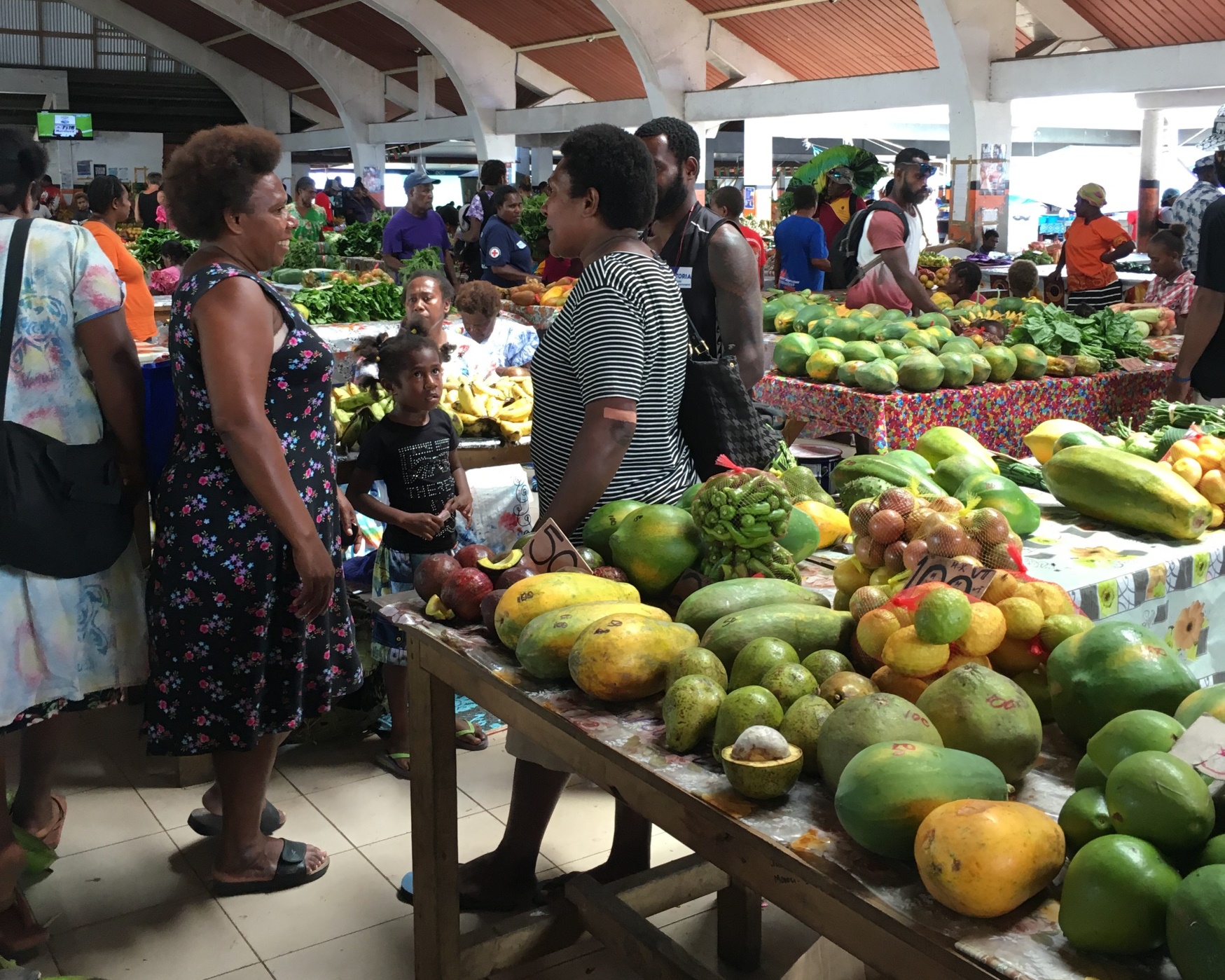 Youth
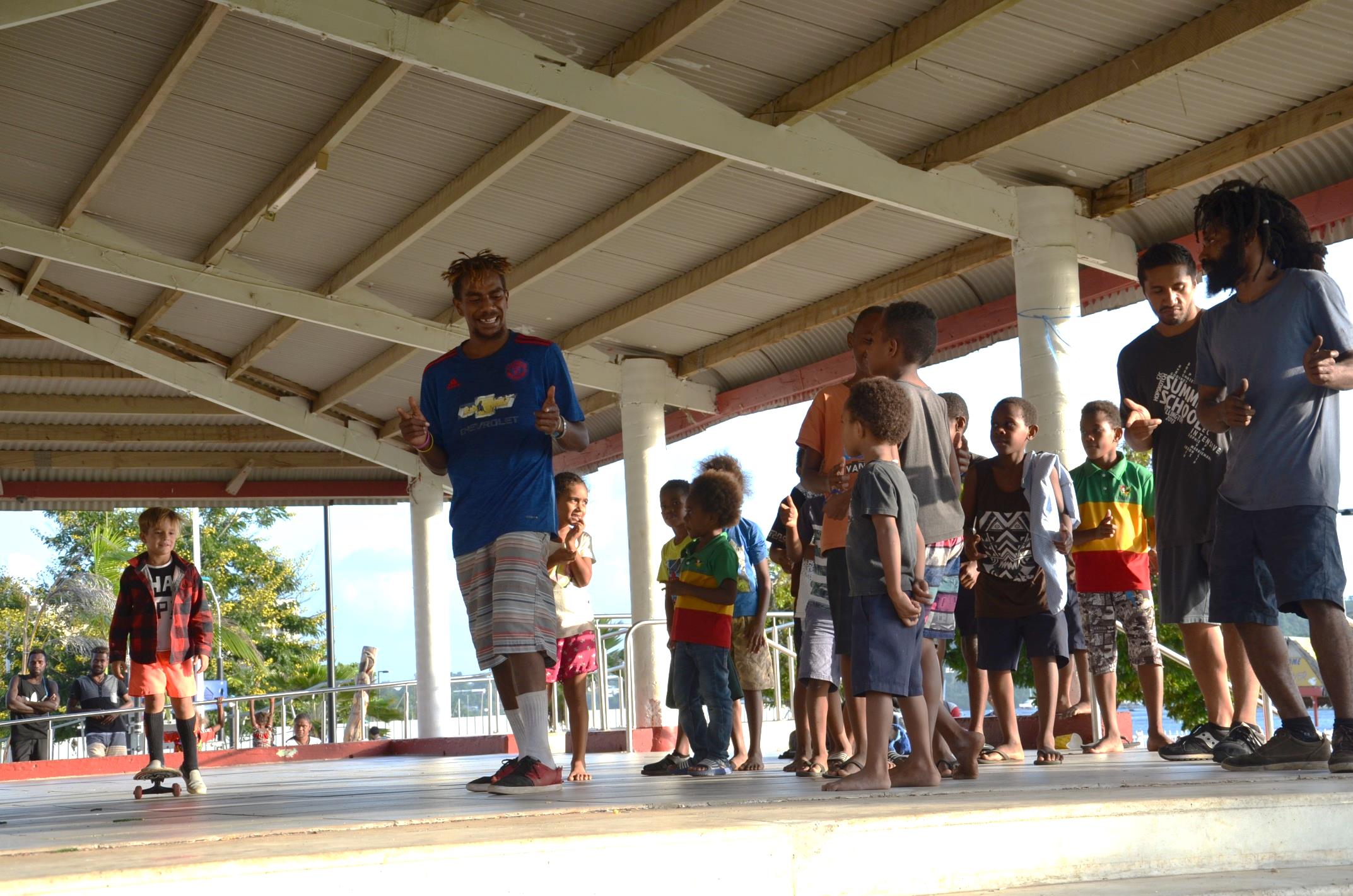 Culture
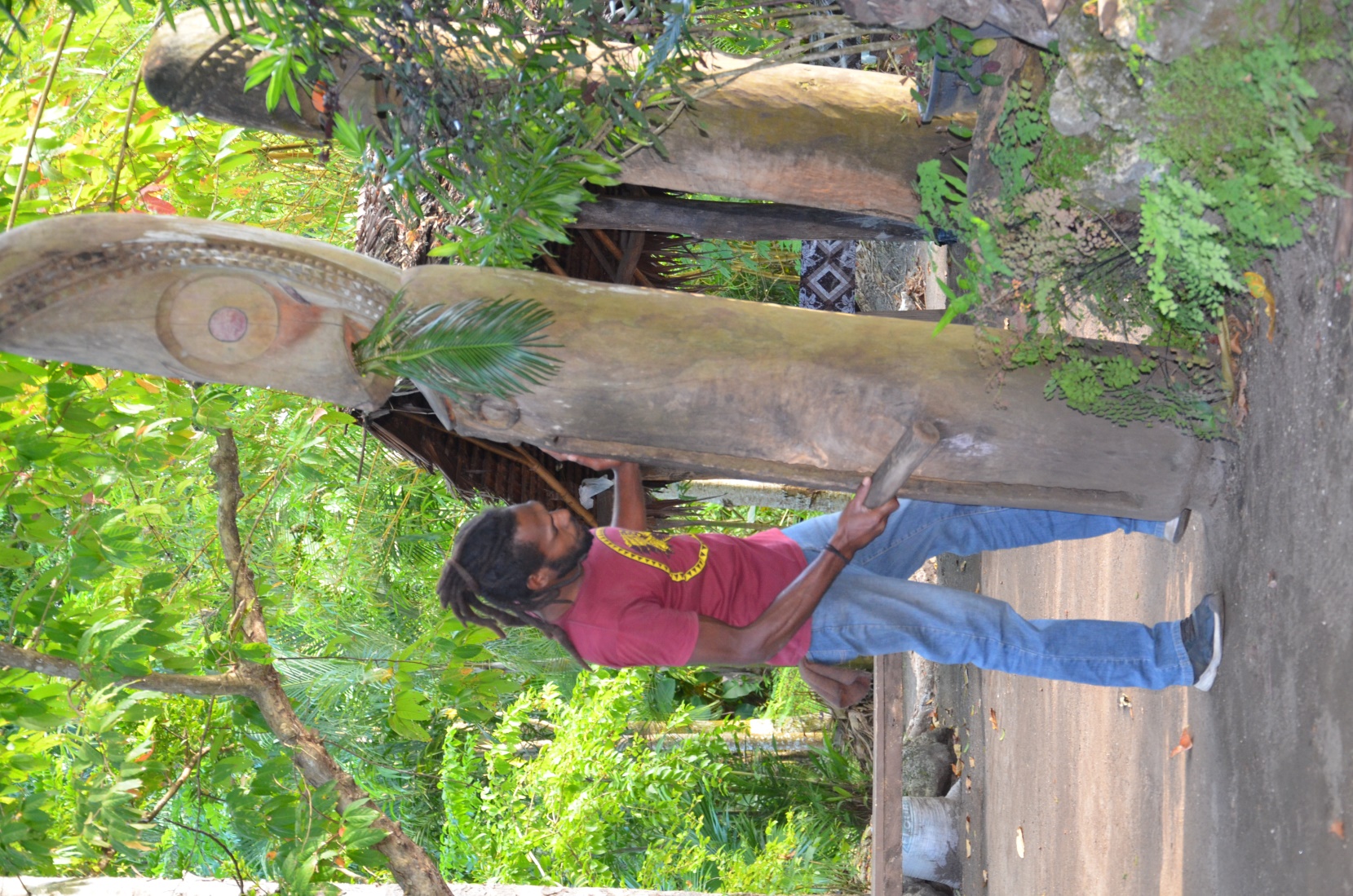 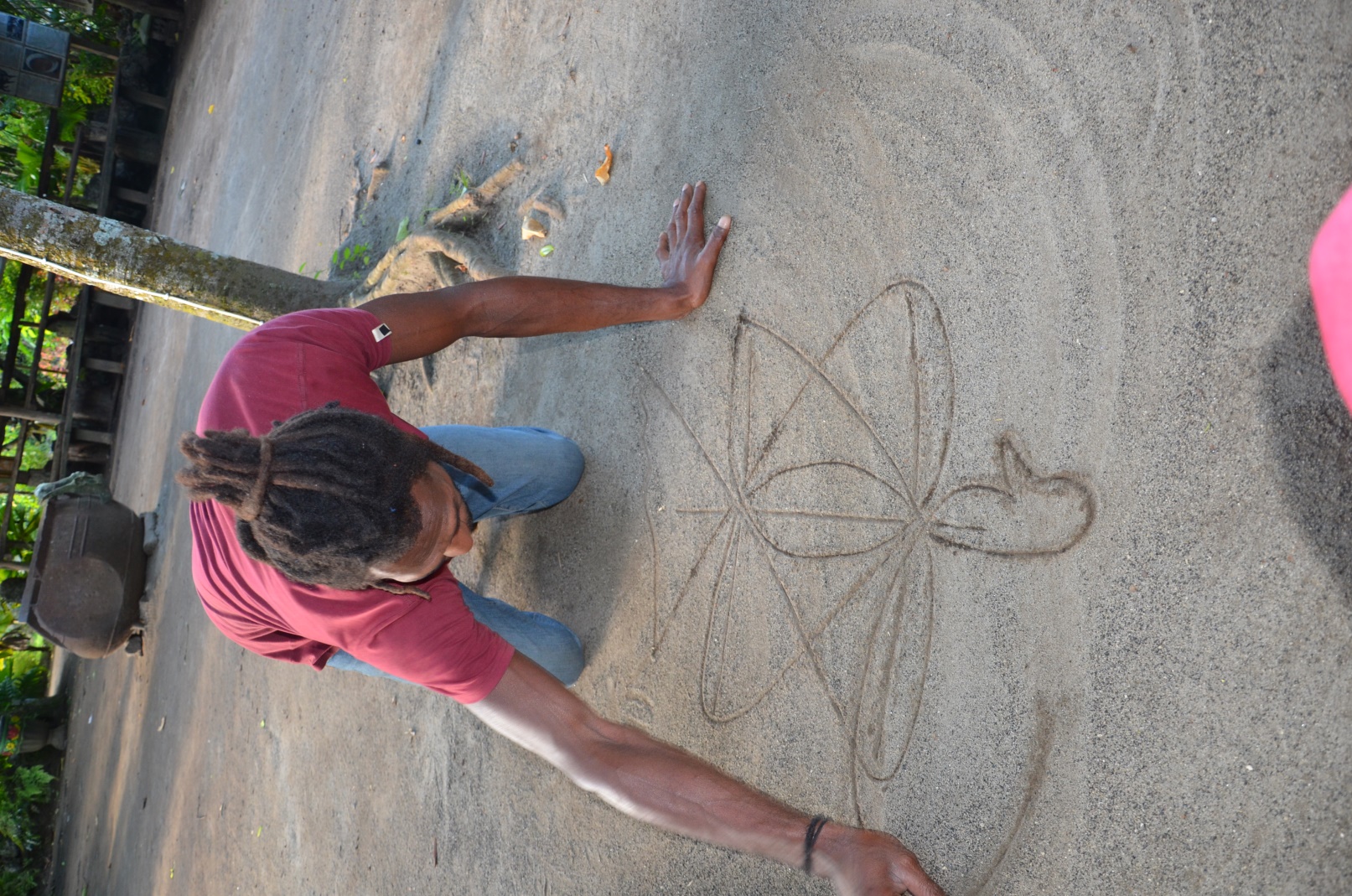 Slit Drum
Sand drawing
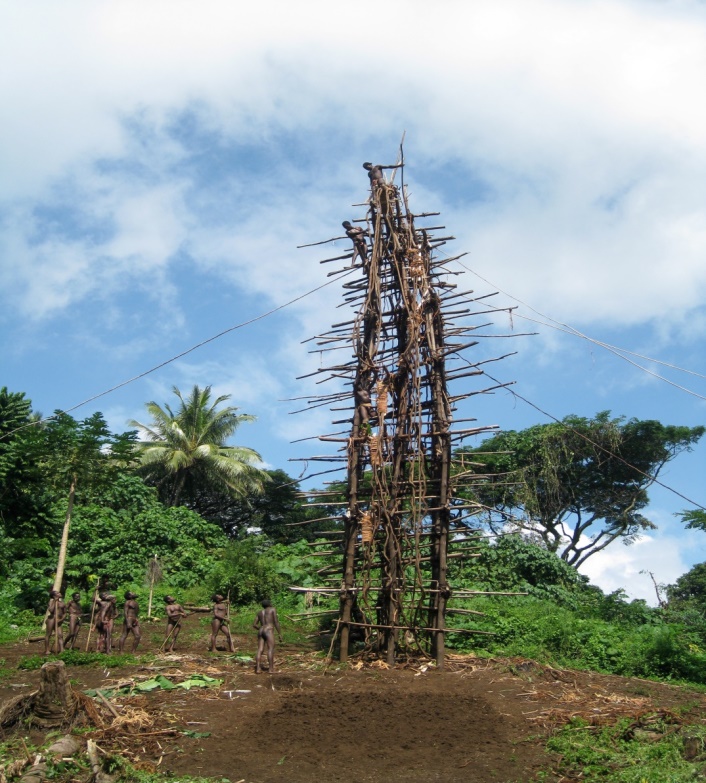 Culture
Nagol (land diving) Structure
©Roselyn Tor
Culture
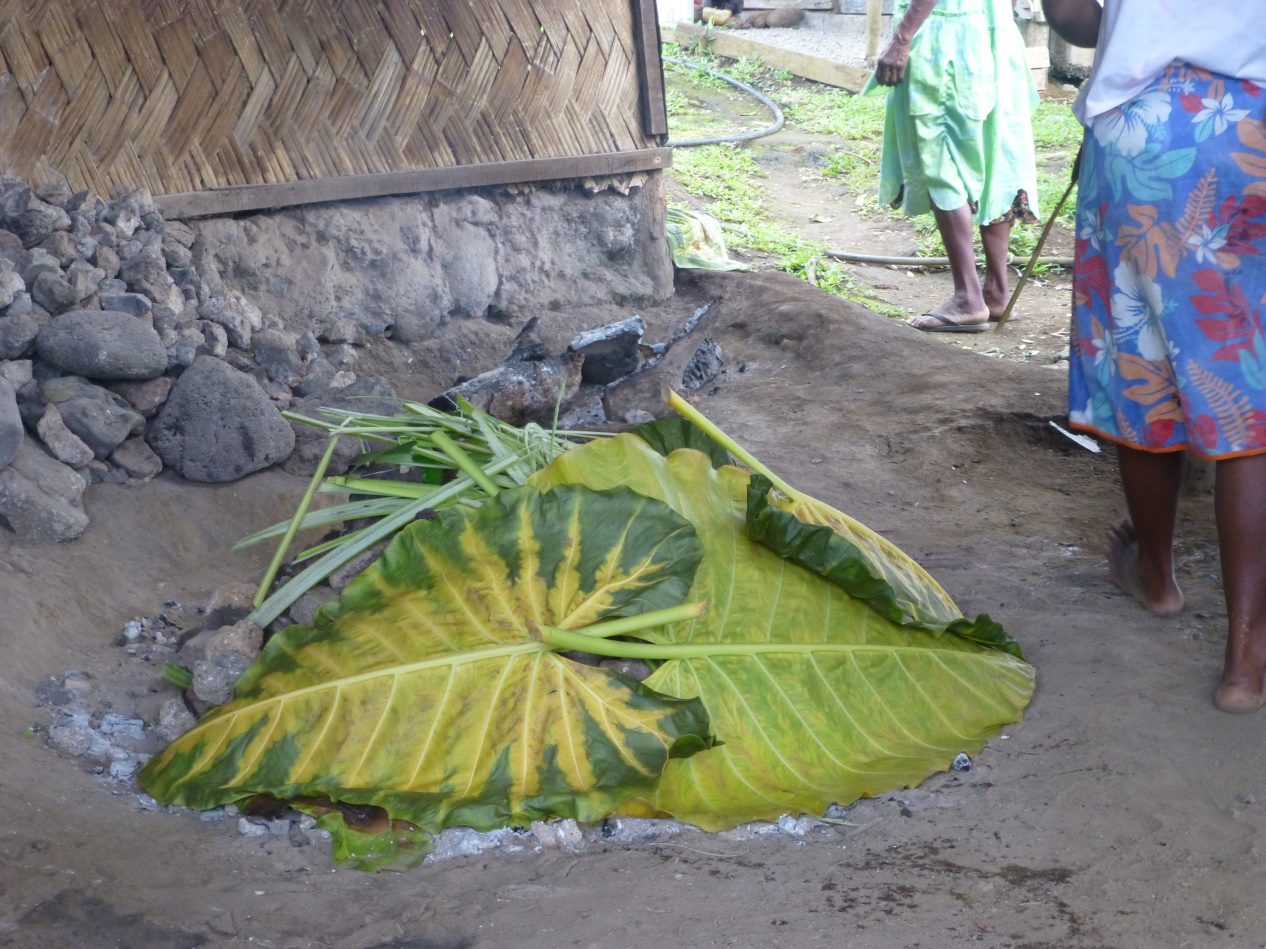 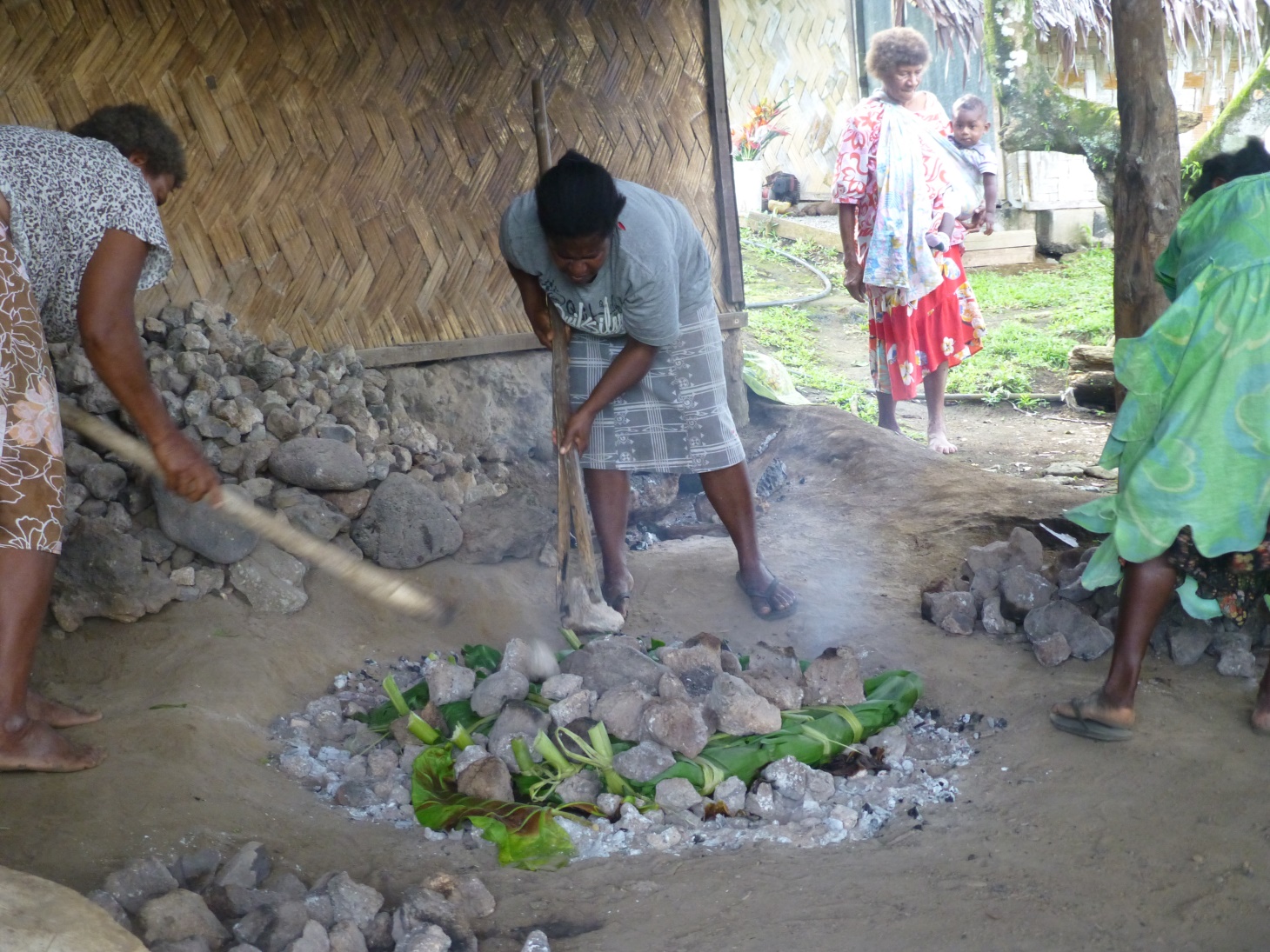 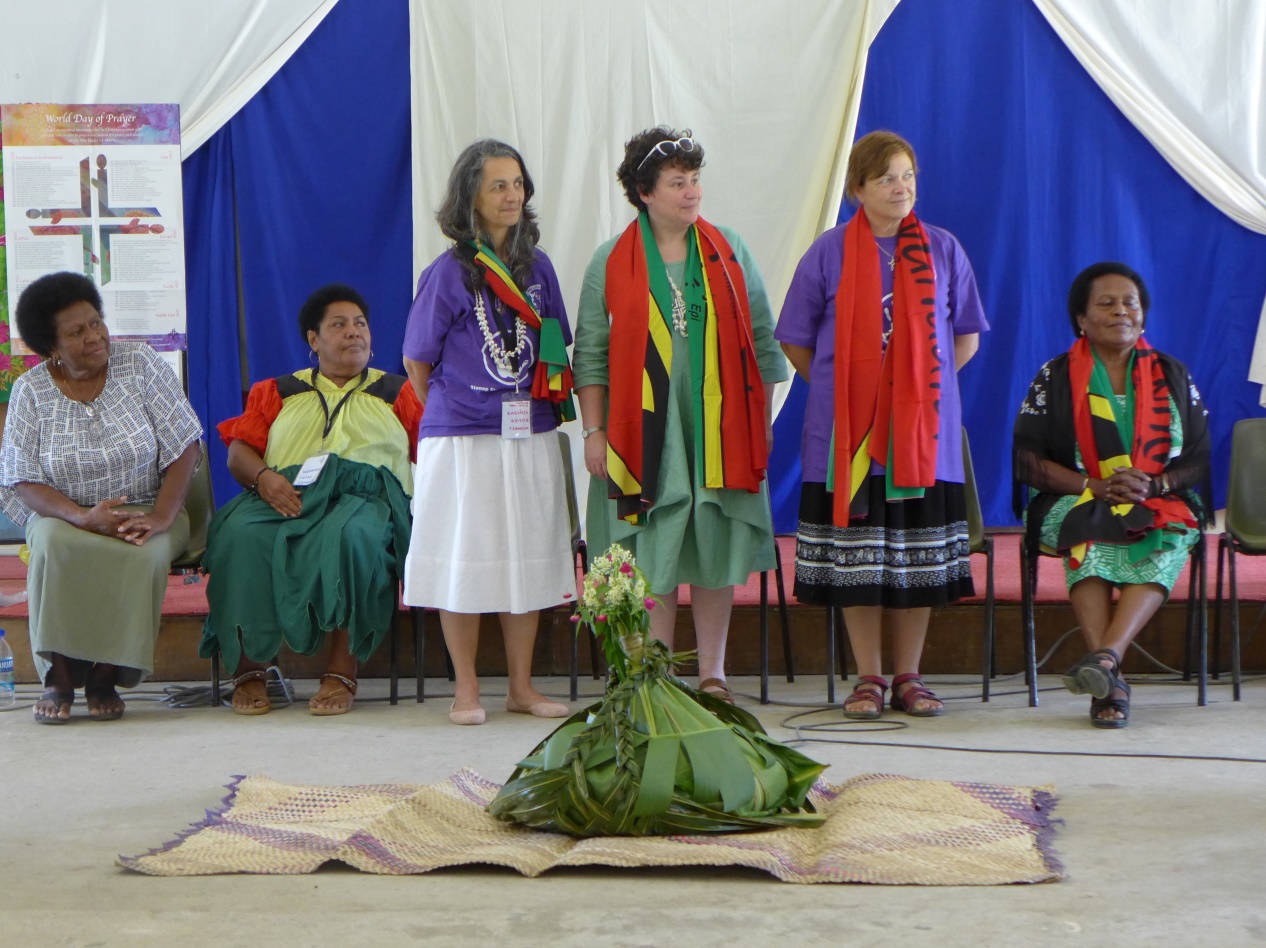 Cooking laplap and presenting it to WDP
WDP History
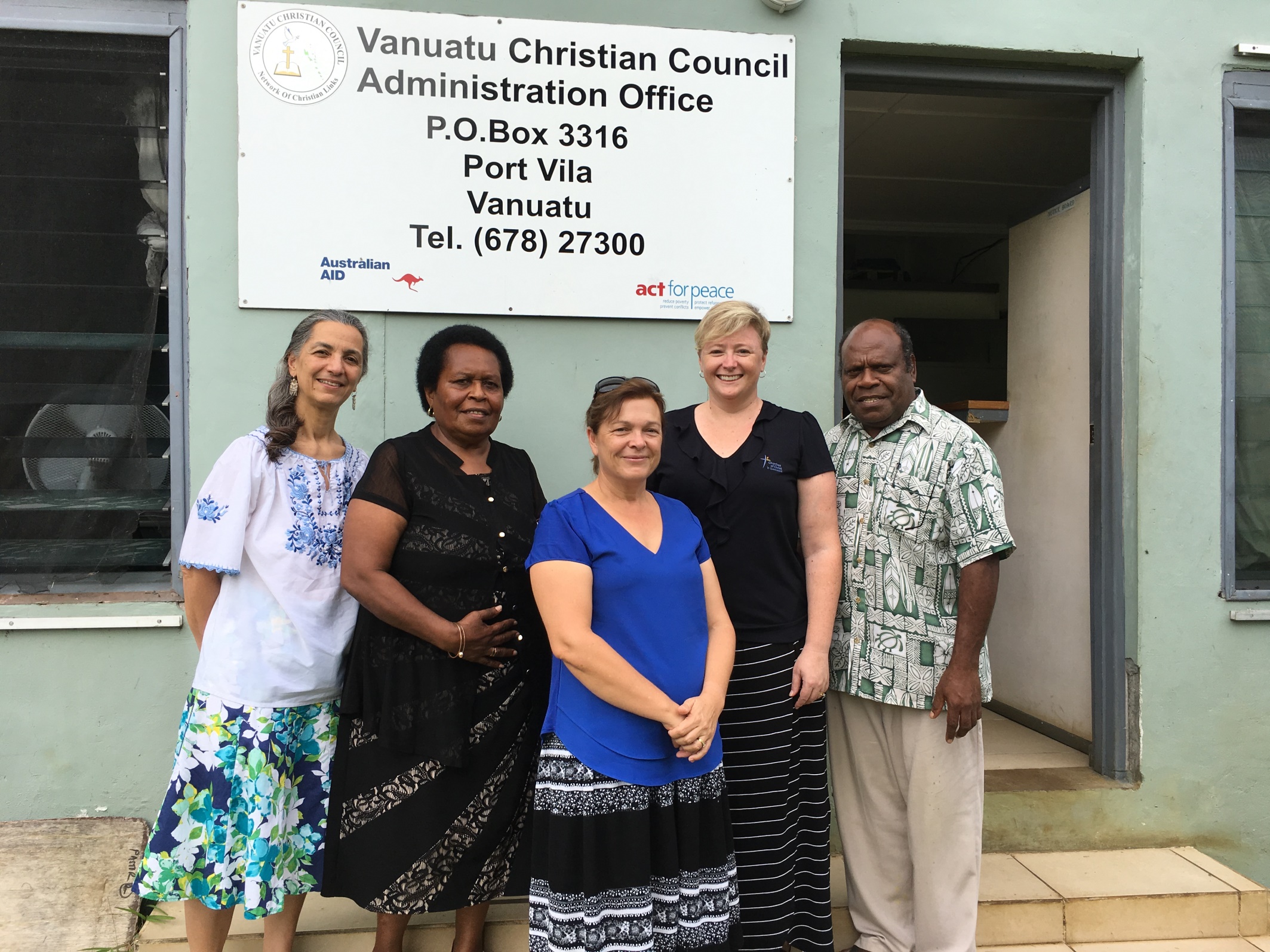 WDP History
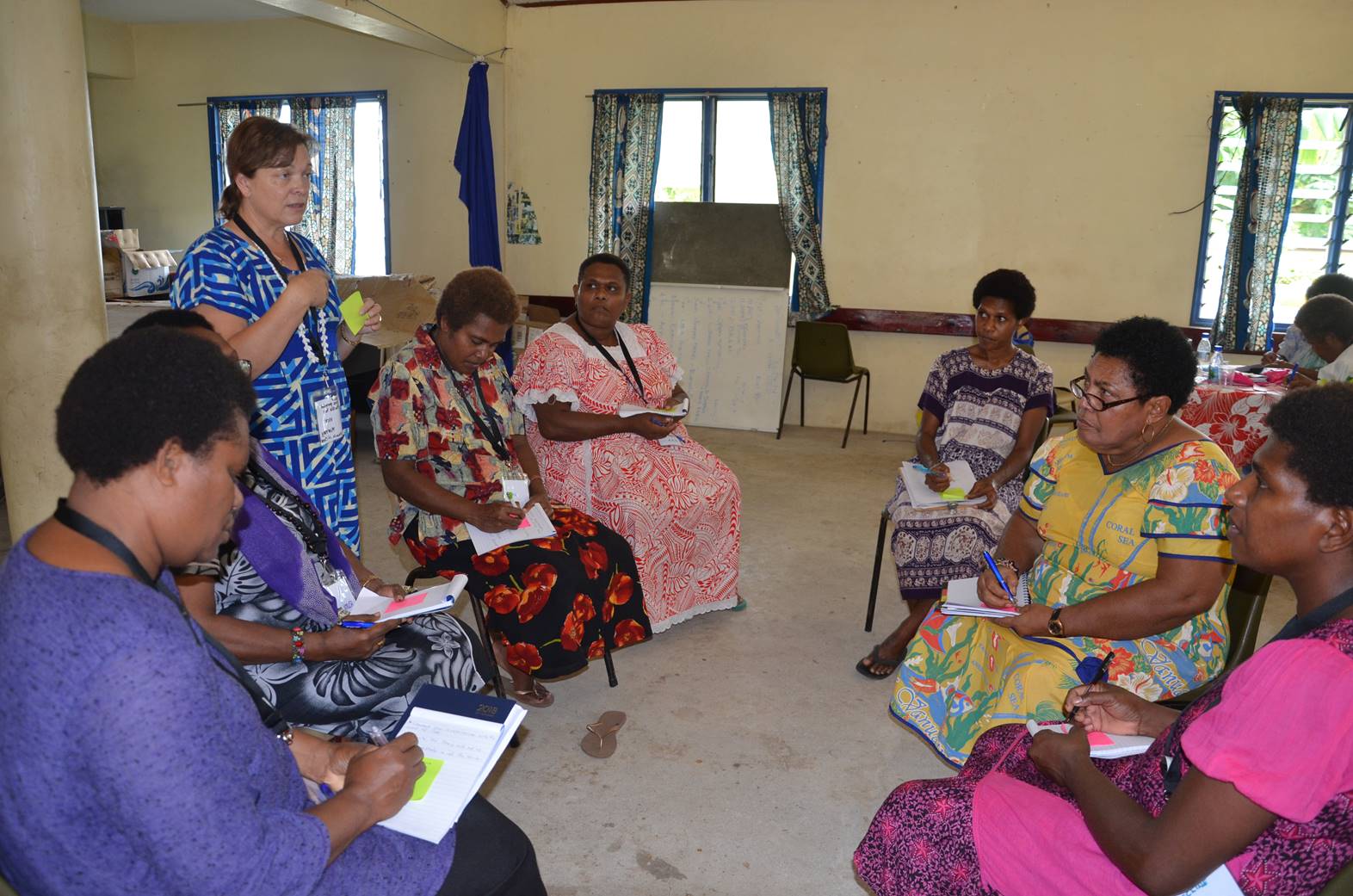 WDP History
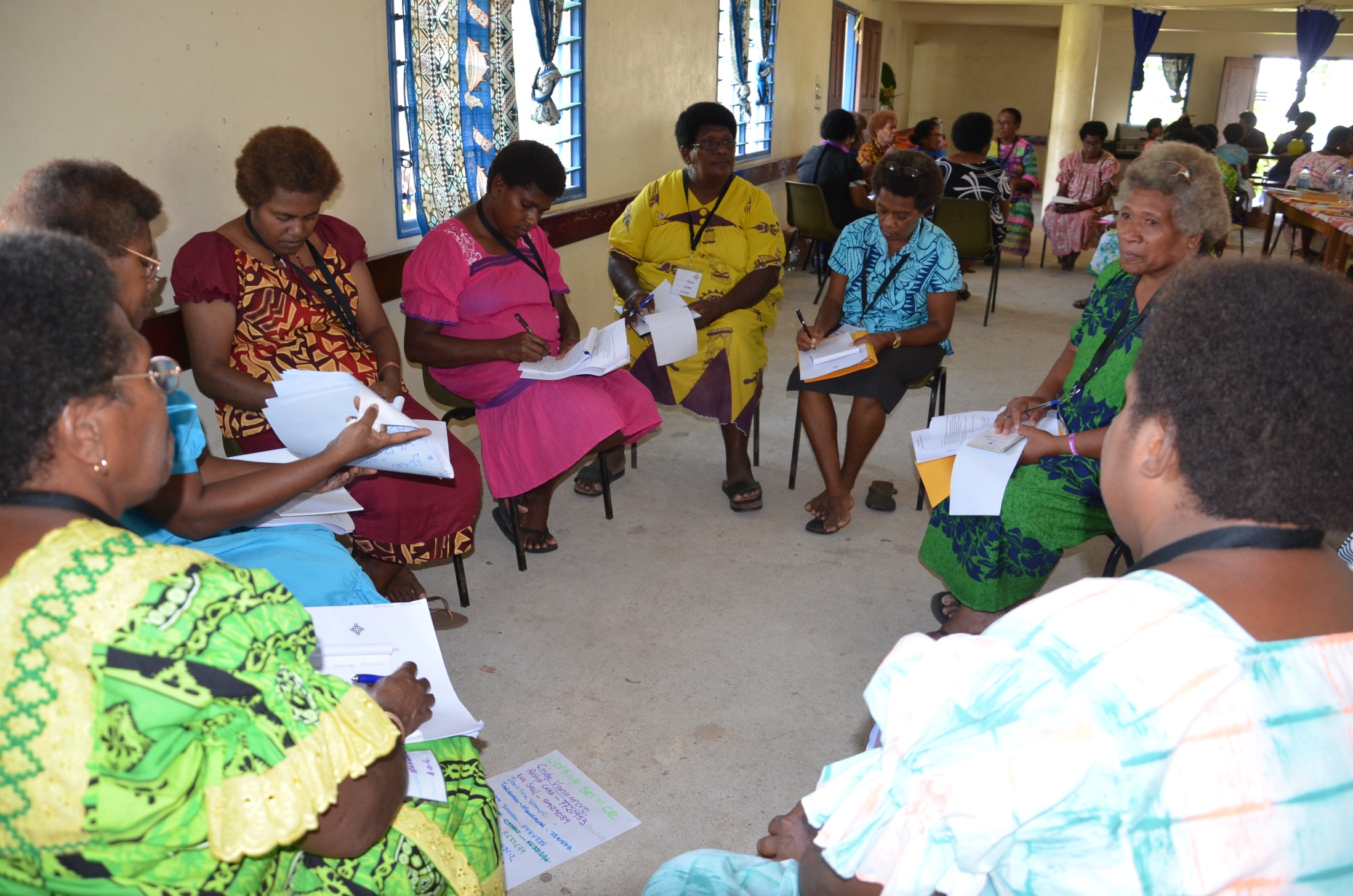 WDP History
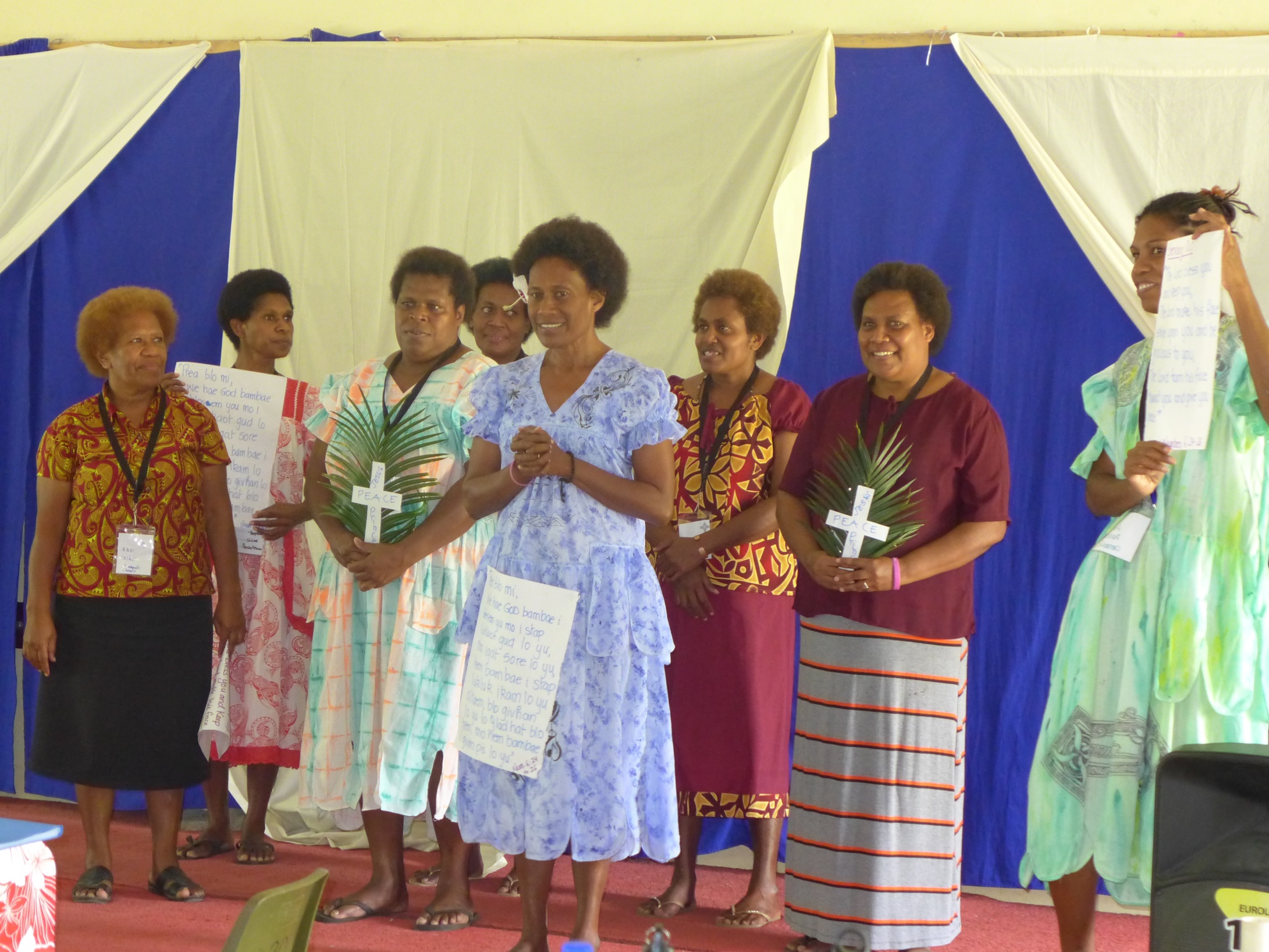 WDP History
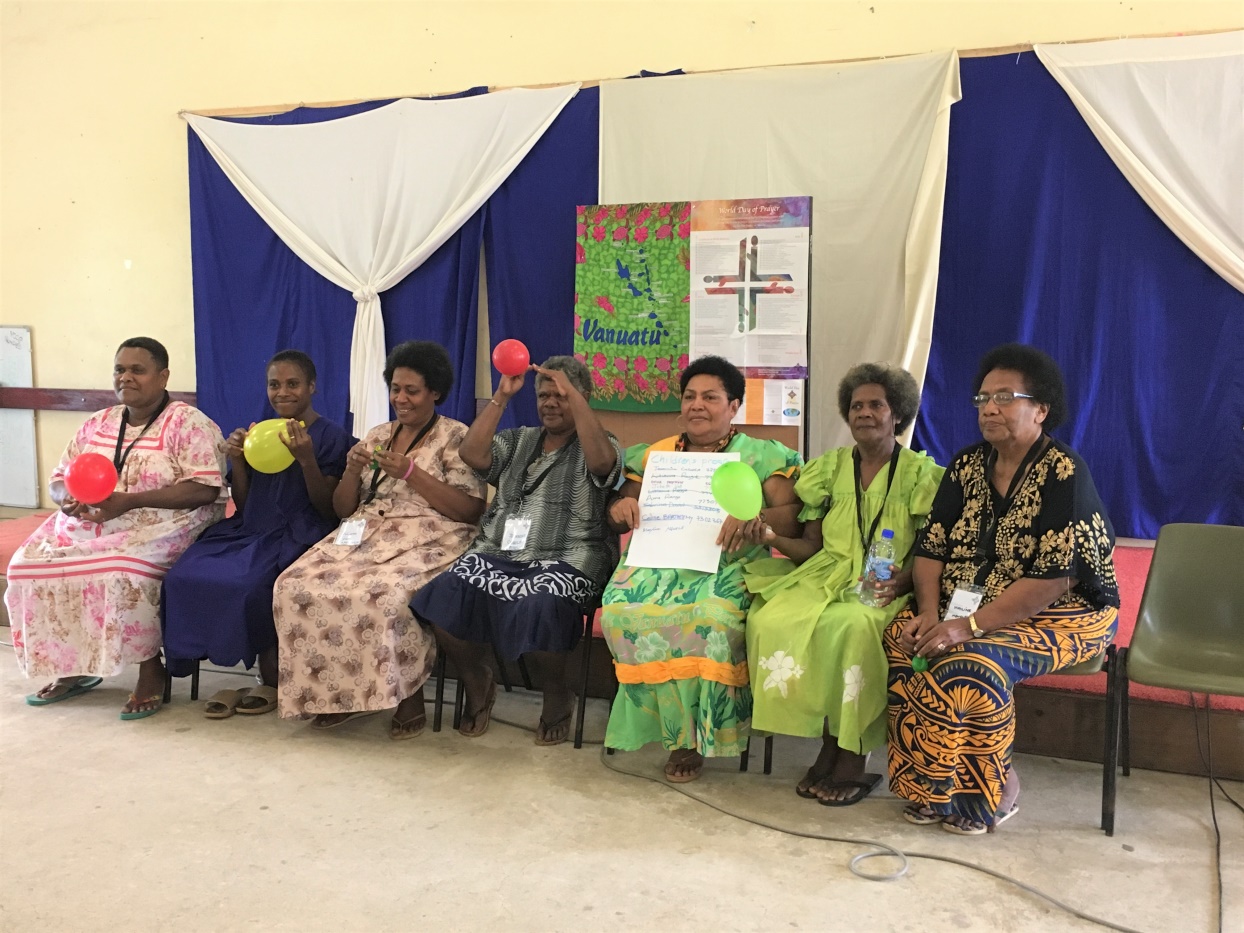 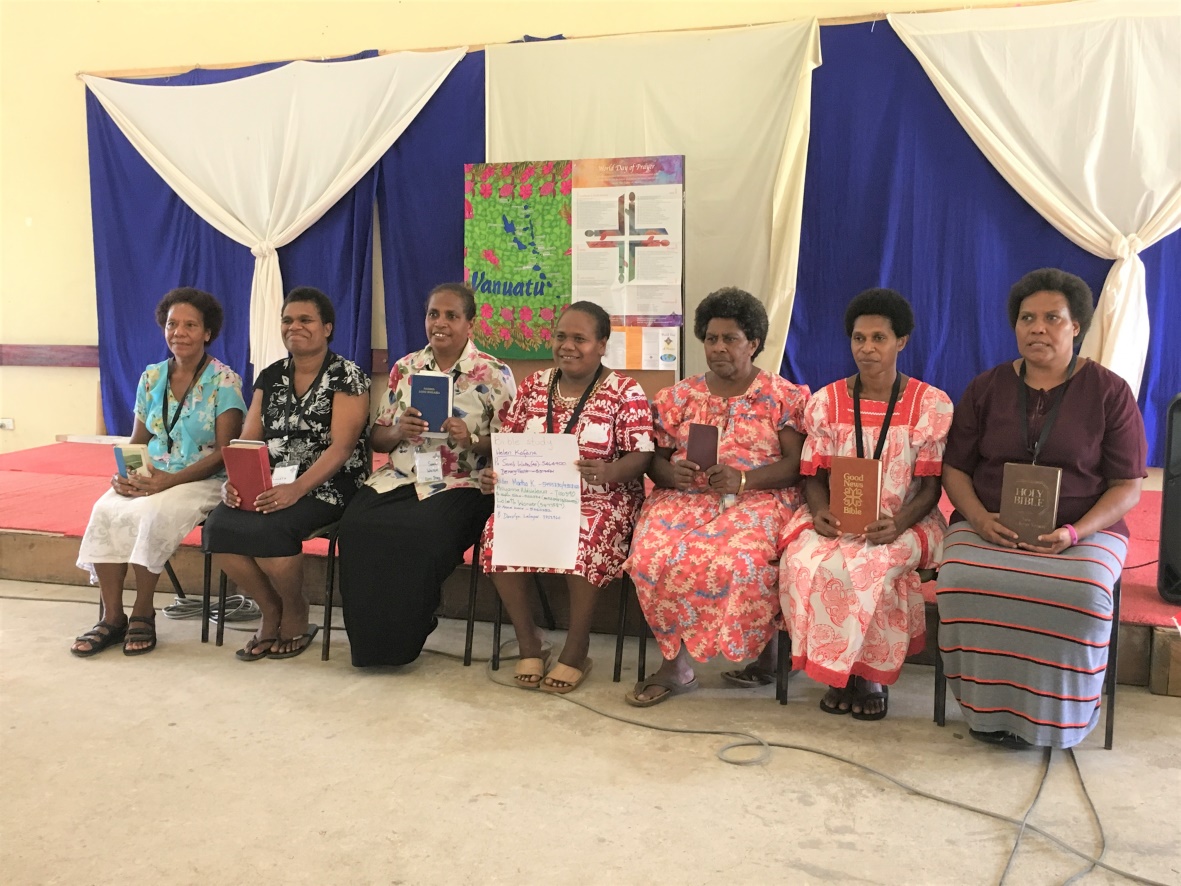 Bible Study Group
Children’s Program Group
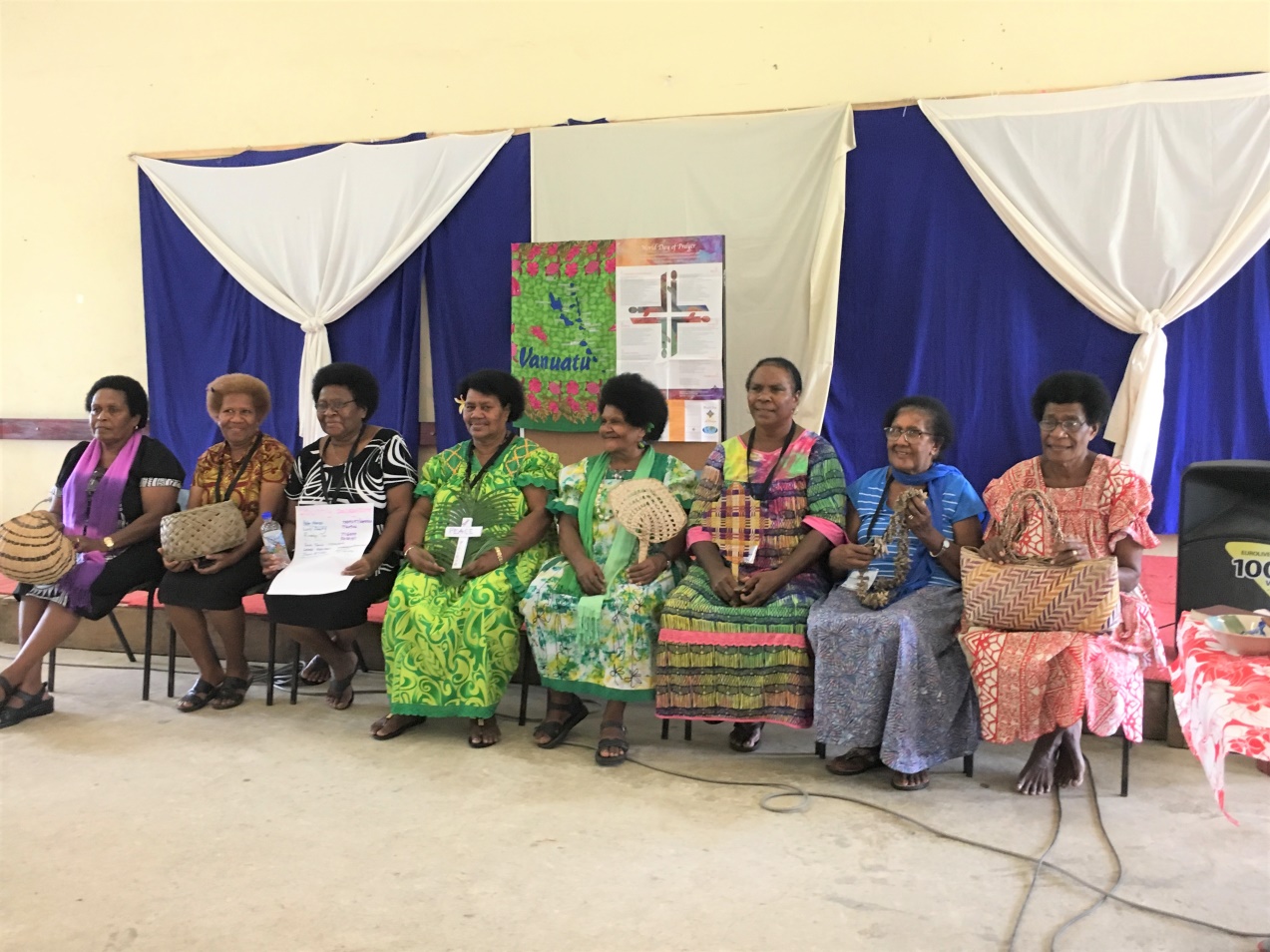 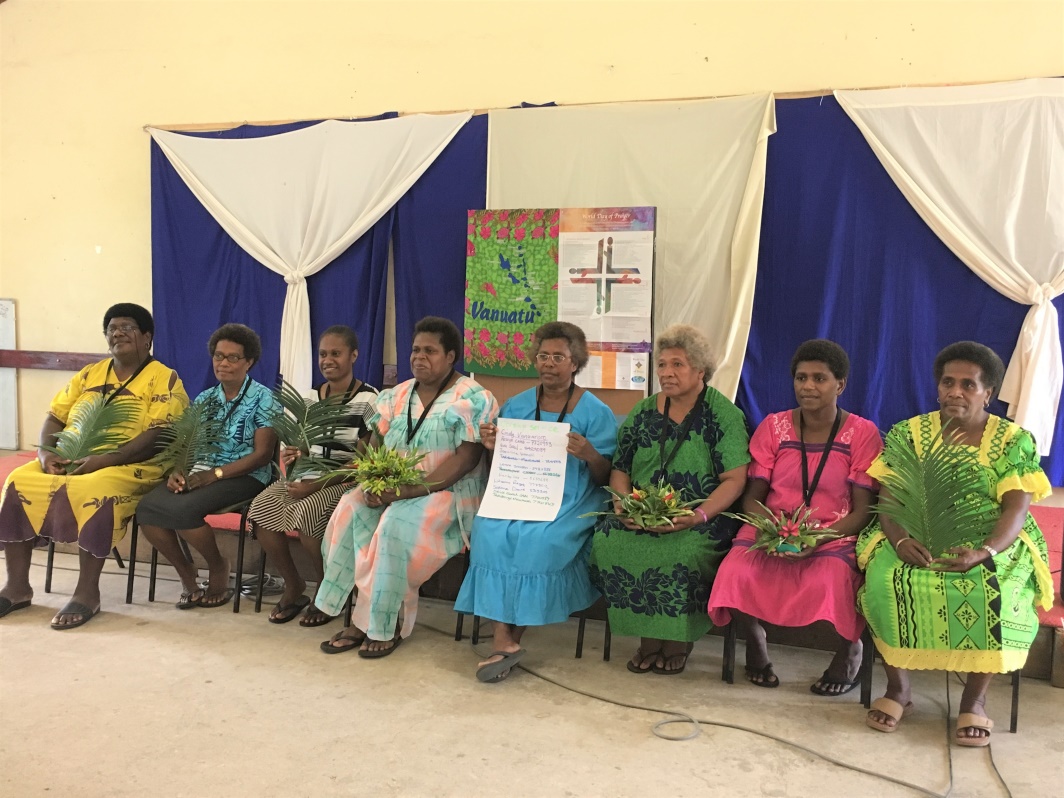 Worship Service Group
Country Background Group
WDP History
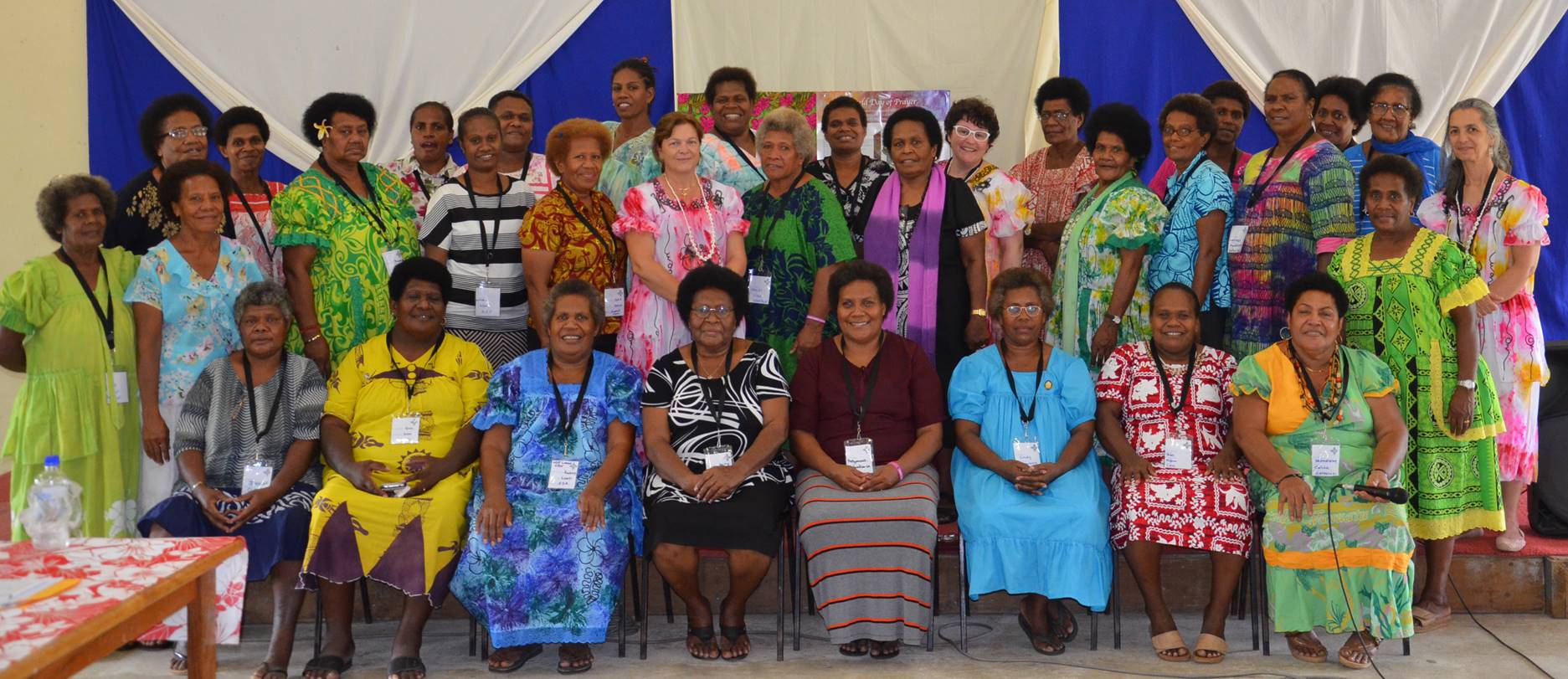 WDP Vanuatu Committee
Illustration
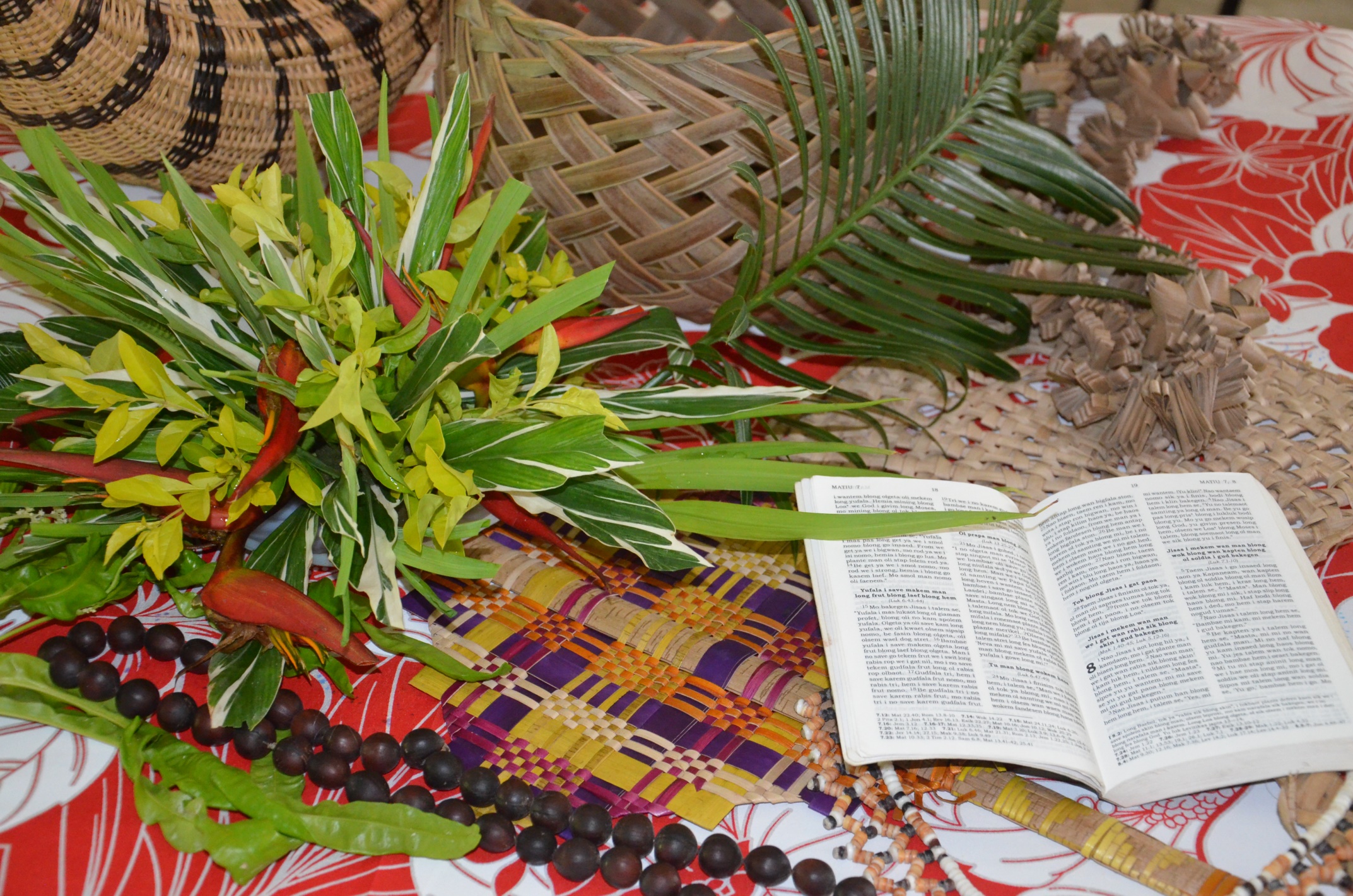 Artist & Artwork
©Juliette Pita
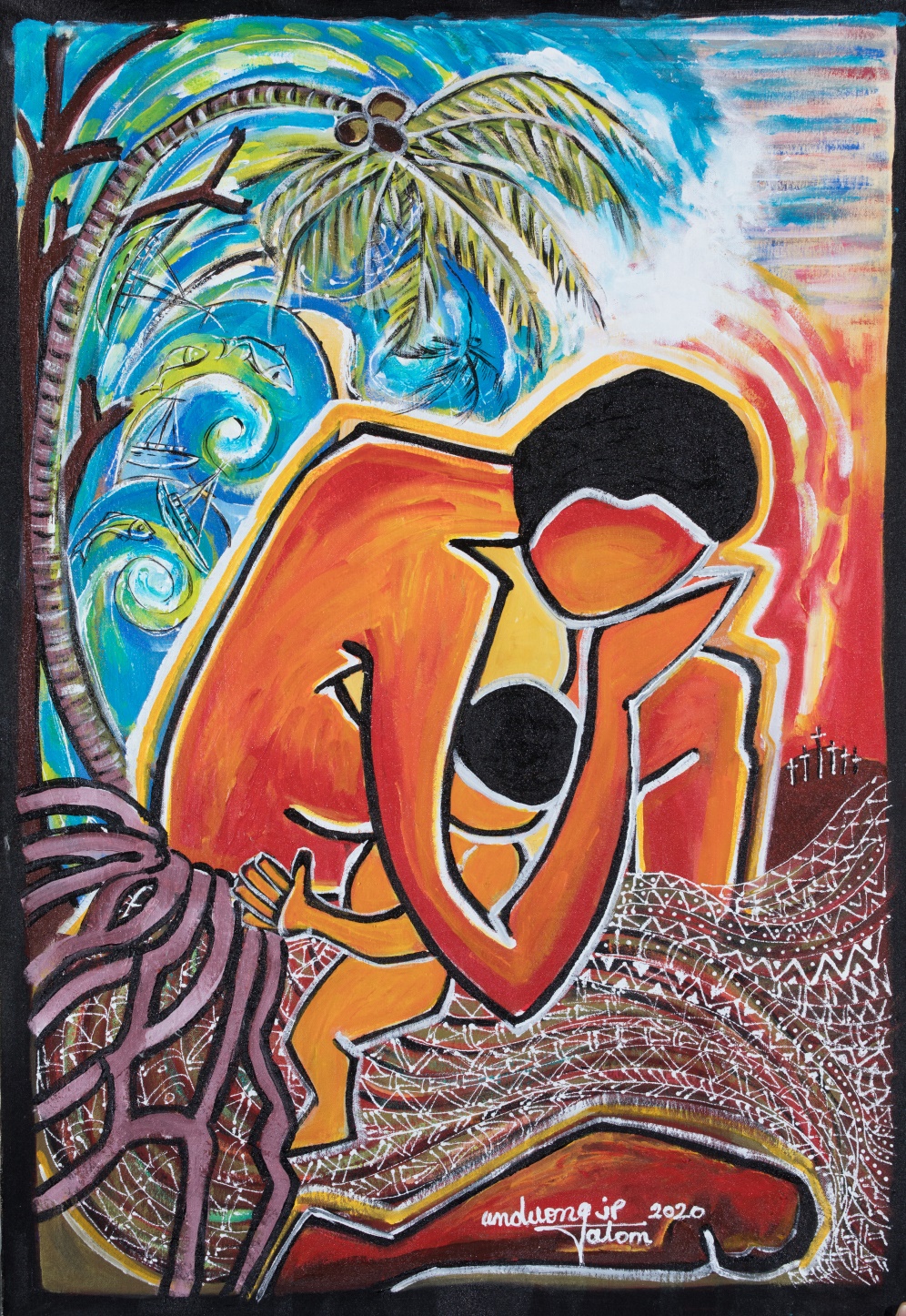 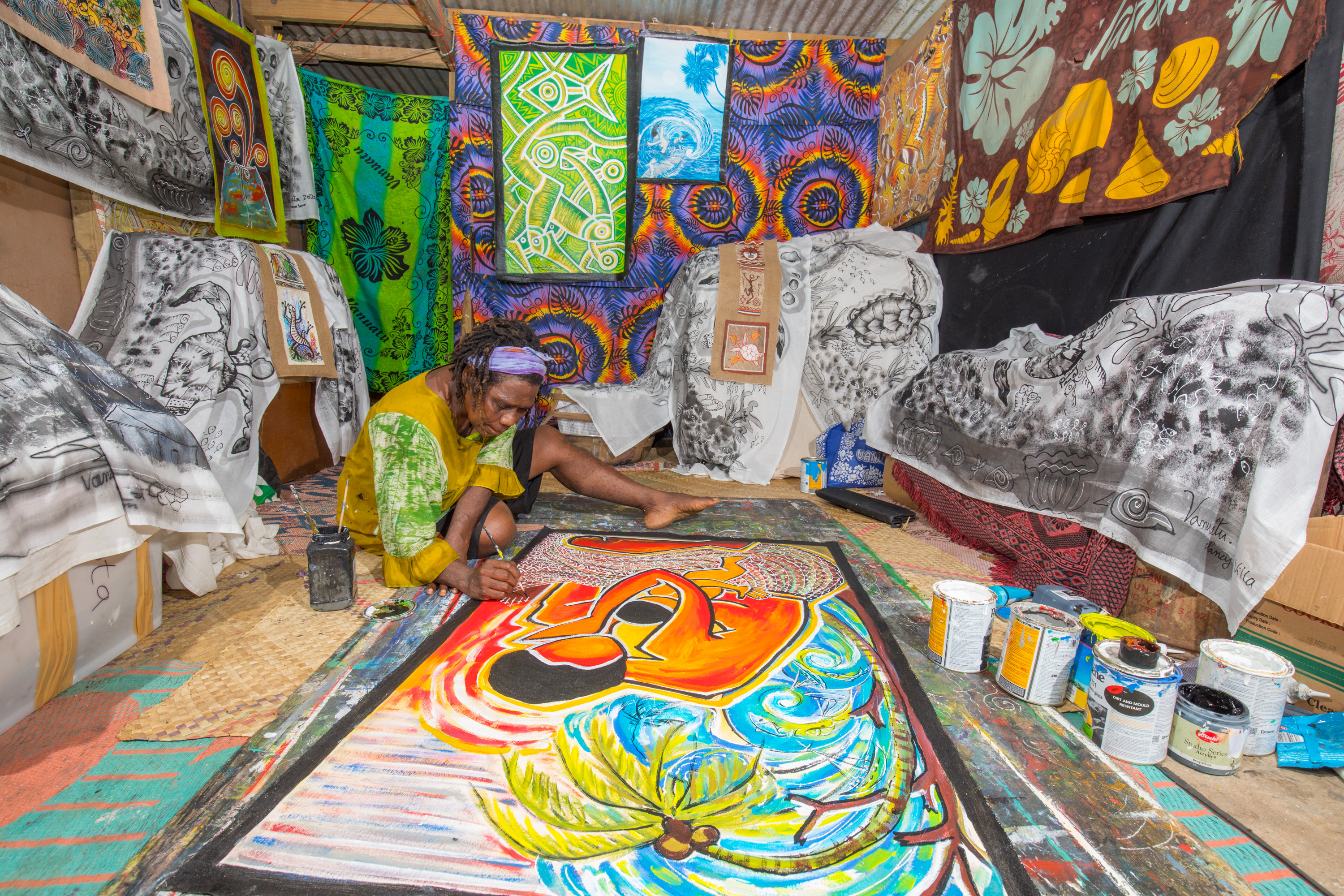 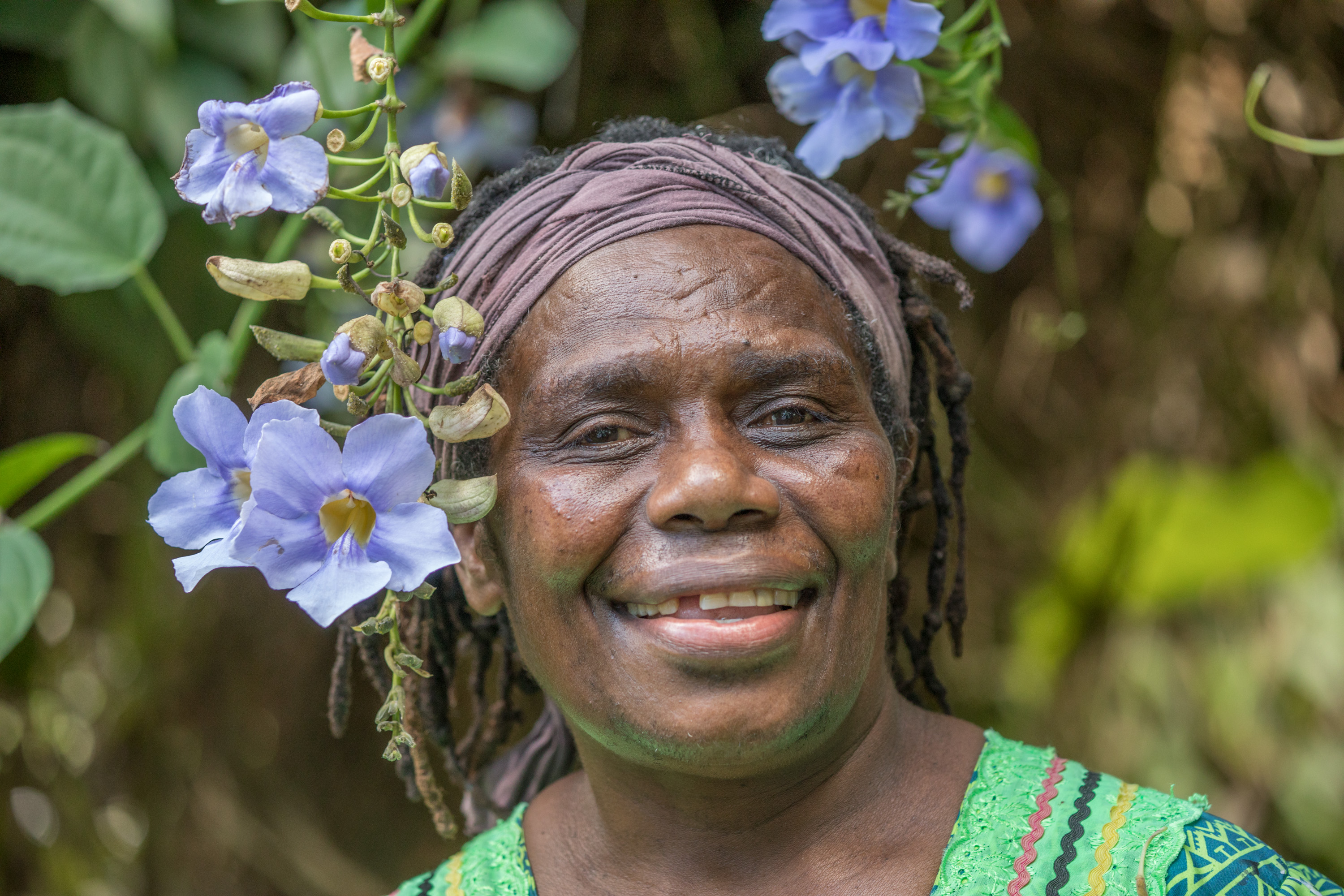